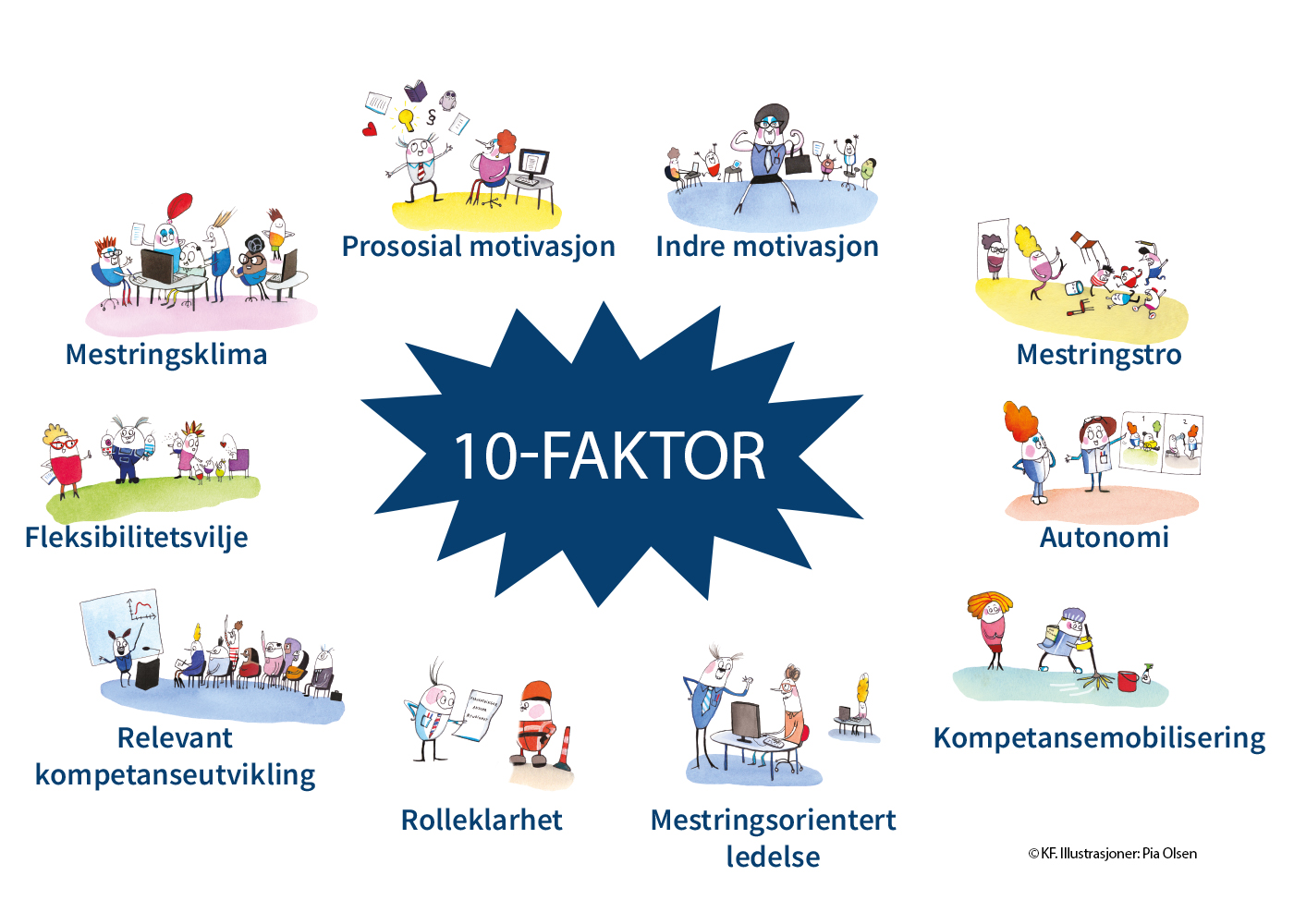 Hvordan analysere og følge opp medarbeiderundersøkelsen?
25.januar, Nord-Aurdal kommune, analysesamling
Ingelin.burkeland@ks.no , seniorrådgiver KS-Konsulent AS
Program for dagen-ytre ramer-
08.30-08.45 Velkommen
08.45-09.30 Evaluering av 10-FAKTOR-prosessen så langt og innføring i analyseverktøy 
09.30-09.45 Pause
09.45-10.30 Trening på analyse av 10-FAKTOR
10.30-10.45 Pause
10.45-11.30 Handlingsplan og oppfølging av 10-FAKTOR
11.30 GOD lunsj!
Program for dagen-ytre ramer-
12.30-12.45 Velkommen
12.45-13.30 Evaluering av 10-FAKTOR-prosessen så langt og innføring i analyseverktøy 
13.30-13.45 Pause
13.45-14.30 Trening på analyse av 10-FAKTOR
14.30-14.45 Pause
14.45-15.30 Handlingsplan og oppfølging av 10-FAKTOR
Vel hjem!
Evaluering av 10-FAKTOR-prosessen så langt og innføring i analyseverktøy
Økt 1:
Informasjon, intensjon og involvering-nyttige stikkord gjennom hele implementeringsprosessen
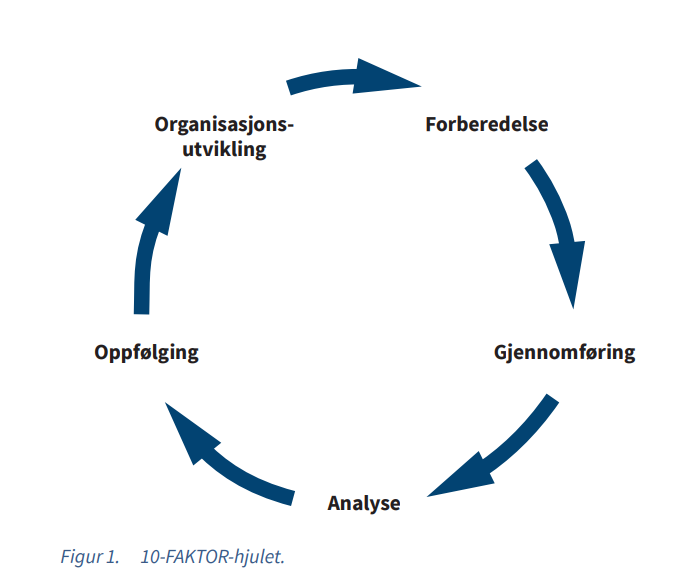 Informasjon: FORKLAR
Hva er 10-FAKTOR?

Intensjon: GI MENING
Hvorfor skal vi jobbe med 10-FAKTOR?

Involvering: INVOLVER
Hvordan skal vi jobbe med 10-FAKTOR?
10-FAKTOR innføringskurs
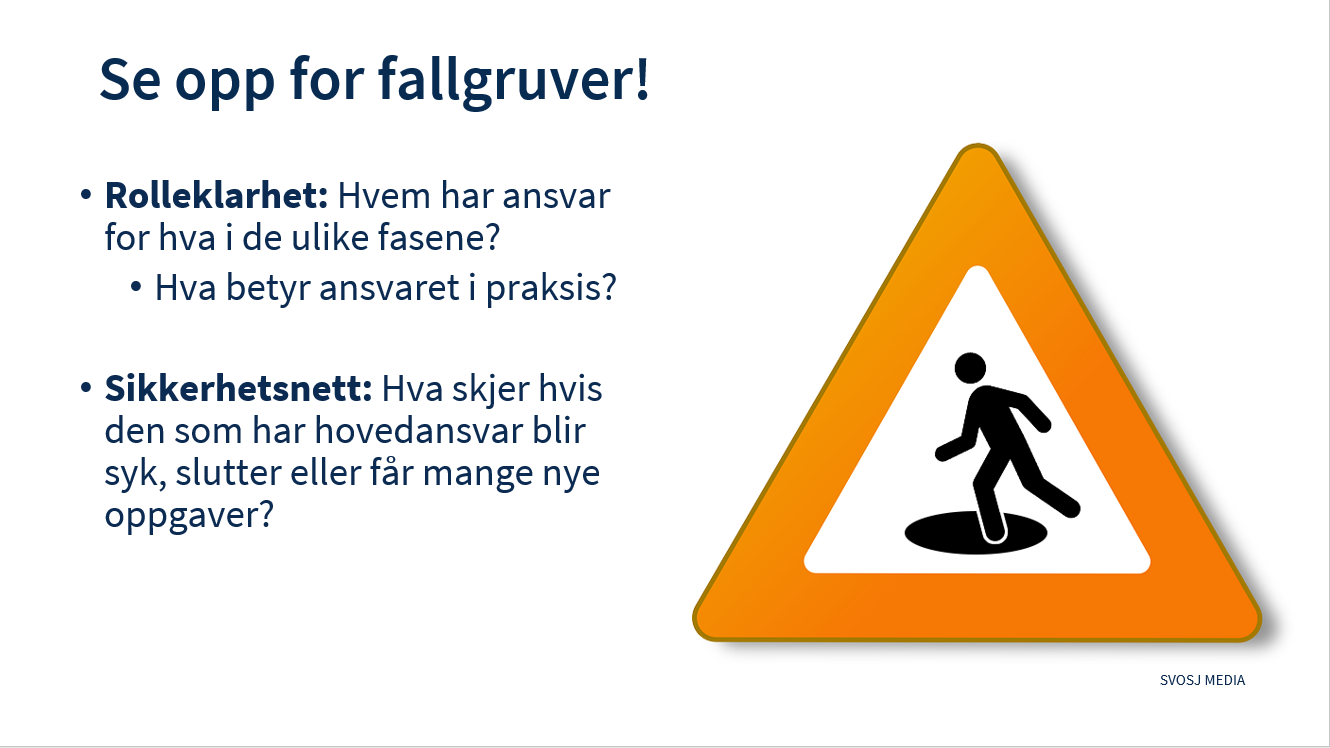 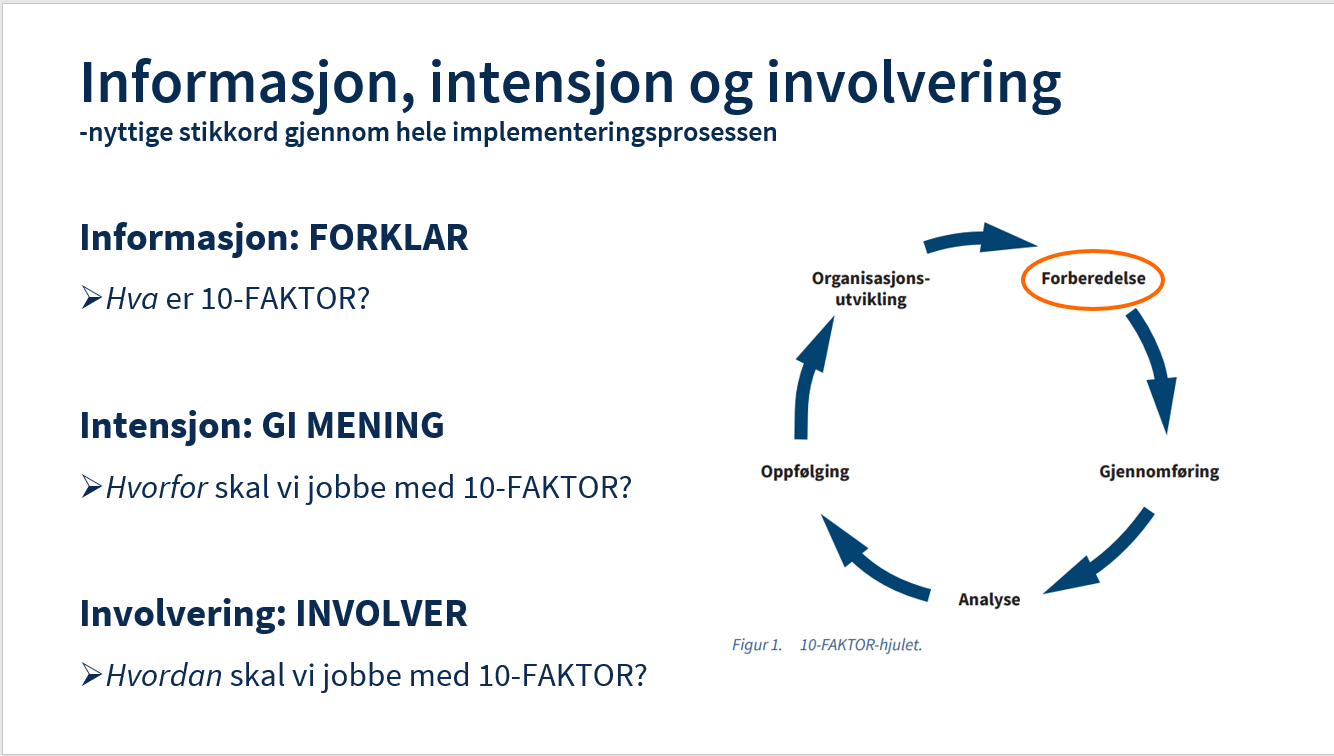 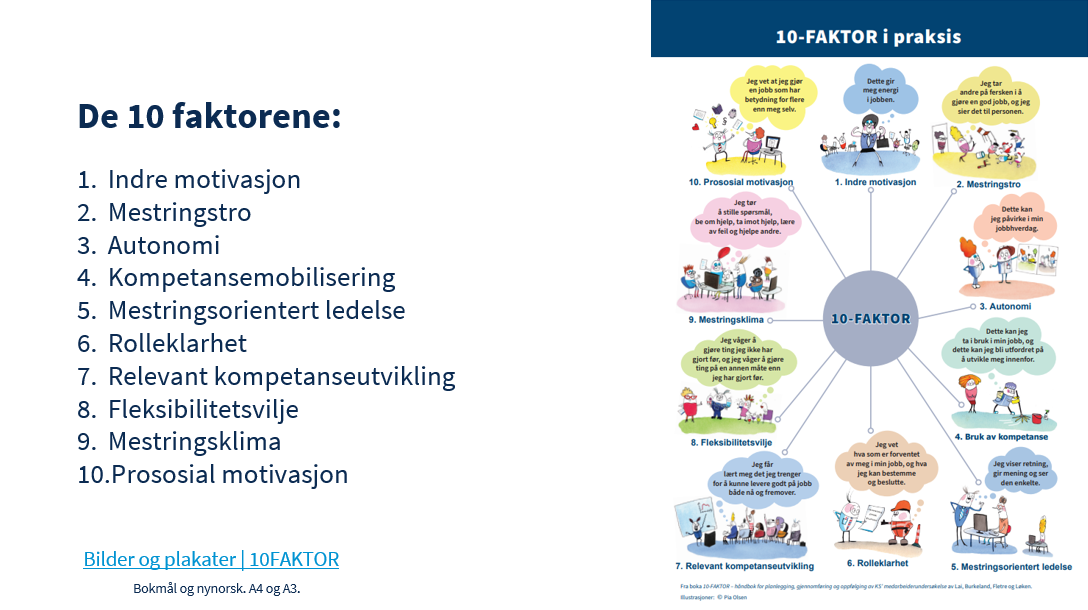 Hva husker du?
Del parvis
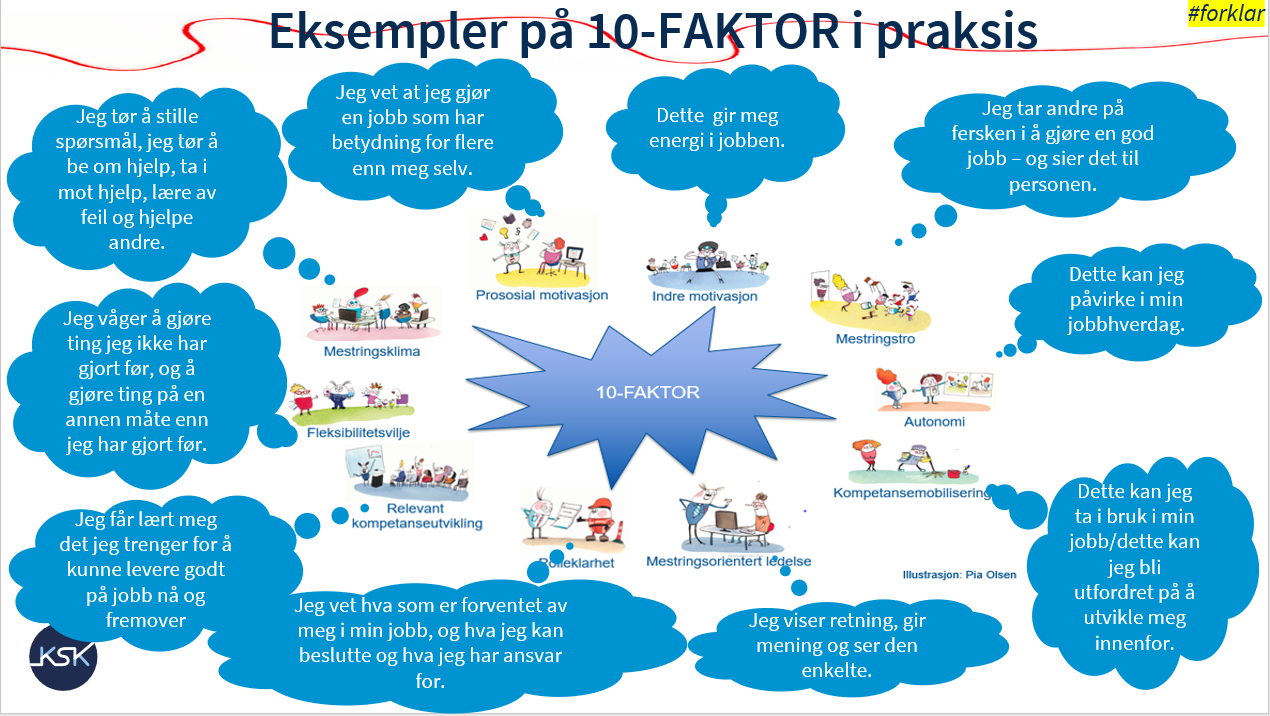 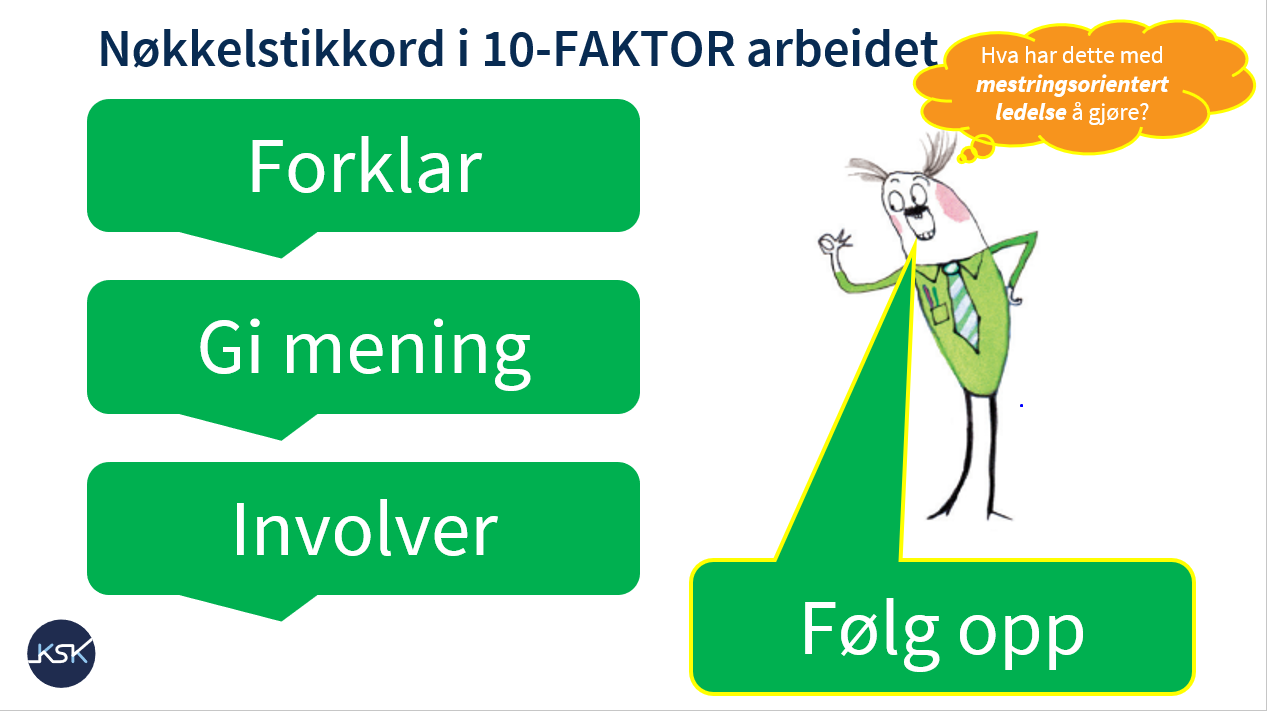 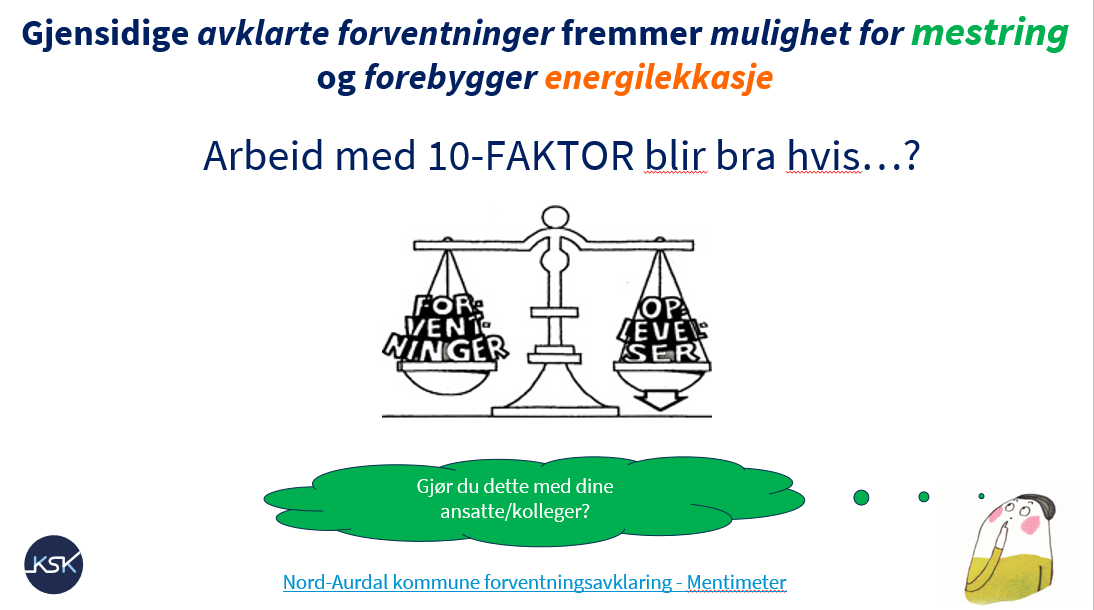 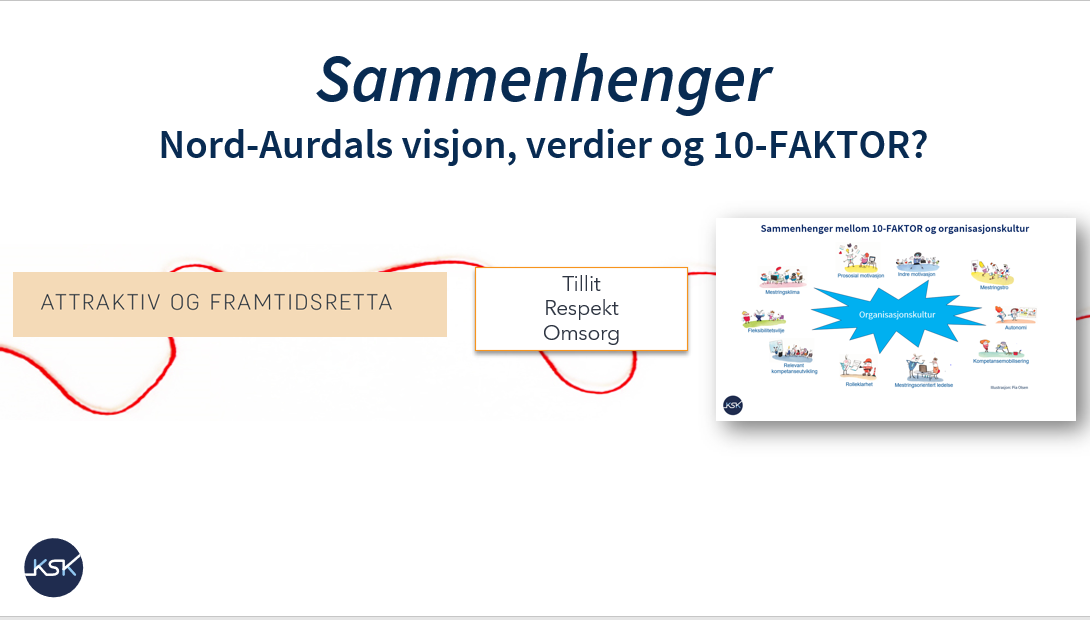 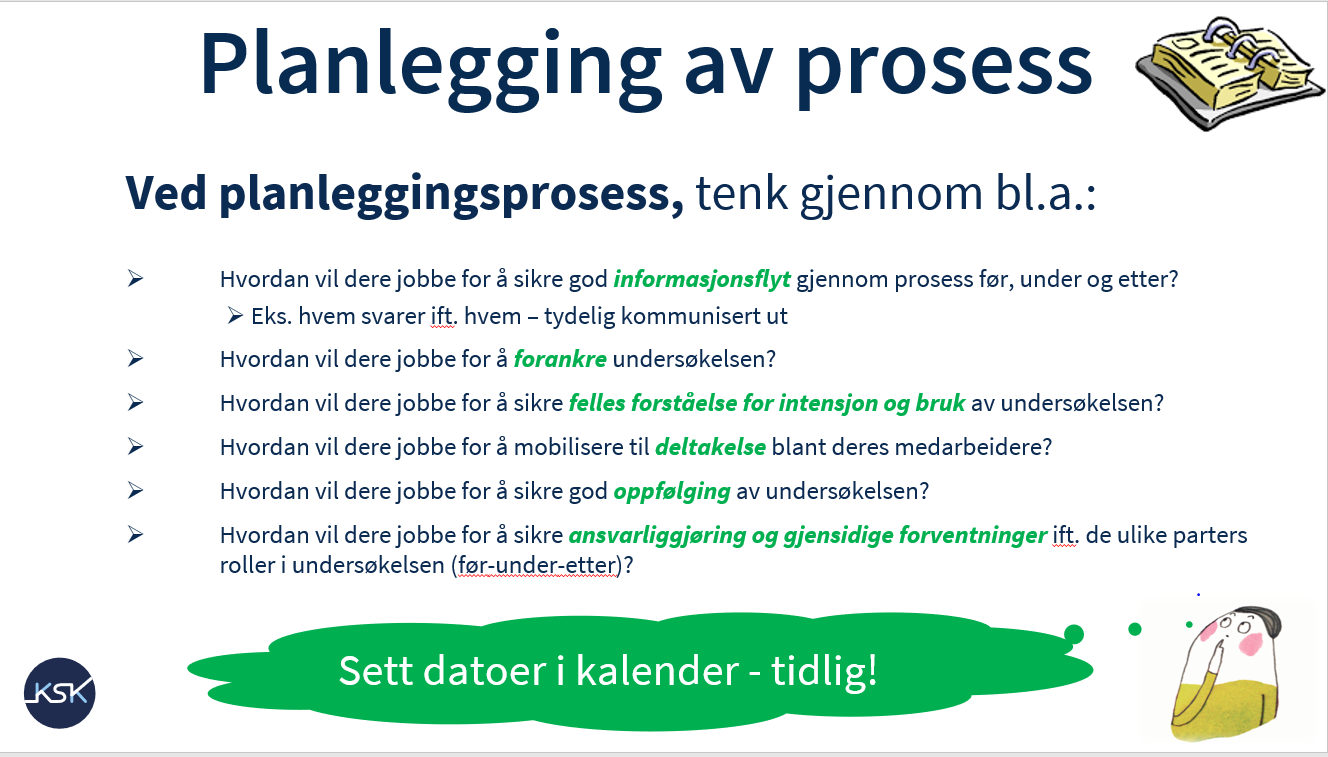 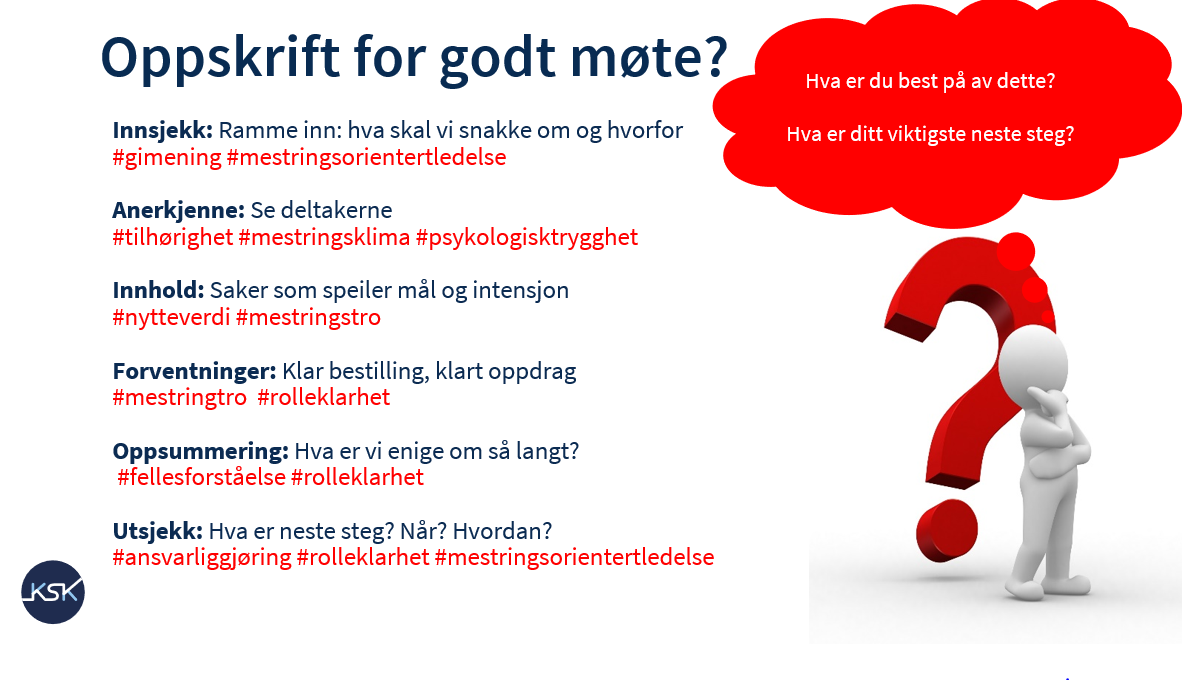 Eksempler på 10-FAKTOR i praksis
#påminning
Jeg vet at jeg gjør en jobb som har betydning for flere enn meg selv.
Dette  gir meg energi i jobben.
Jeg tar andre på fersken i å gjøre en god jobb – og sier det til personen.
Jeg tør å stille spørsmål, jeg tør å be om hjelp, ta i mot hjelp, lære av feil og hjelpe andre.
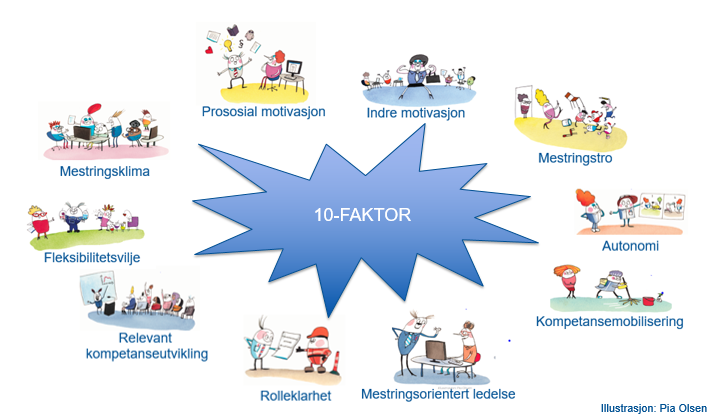 Dette kan jeg påvirke i min jobbhverdag.
Jeg våger å gjøre ting jeg ikke har gjort før, og gjøre ting på en annen måte enn jeg har gjort før.
Dette kan jeg ta i bruk i min jobb/dette kan jeg bli utfordret på å utvikle meg innenfor.
Jeg får lært meg det jeg trenger for å kunne levere godt på jobb nå og fremover..
Jeg vet hva som er forventet av meg i min jobb og hva jeg kan bestemme/beslutte.
Jeg viser retning, gir mening og ser den enkelte.
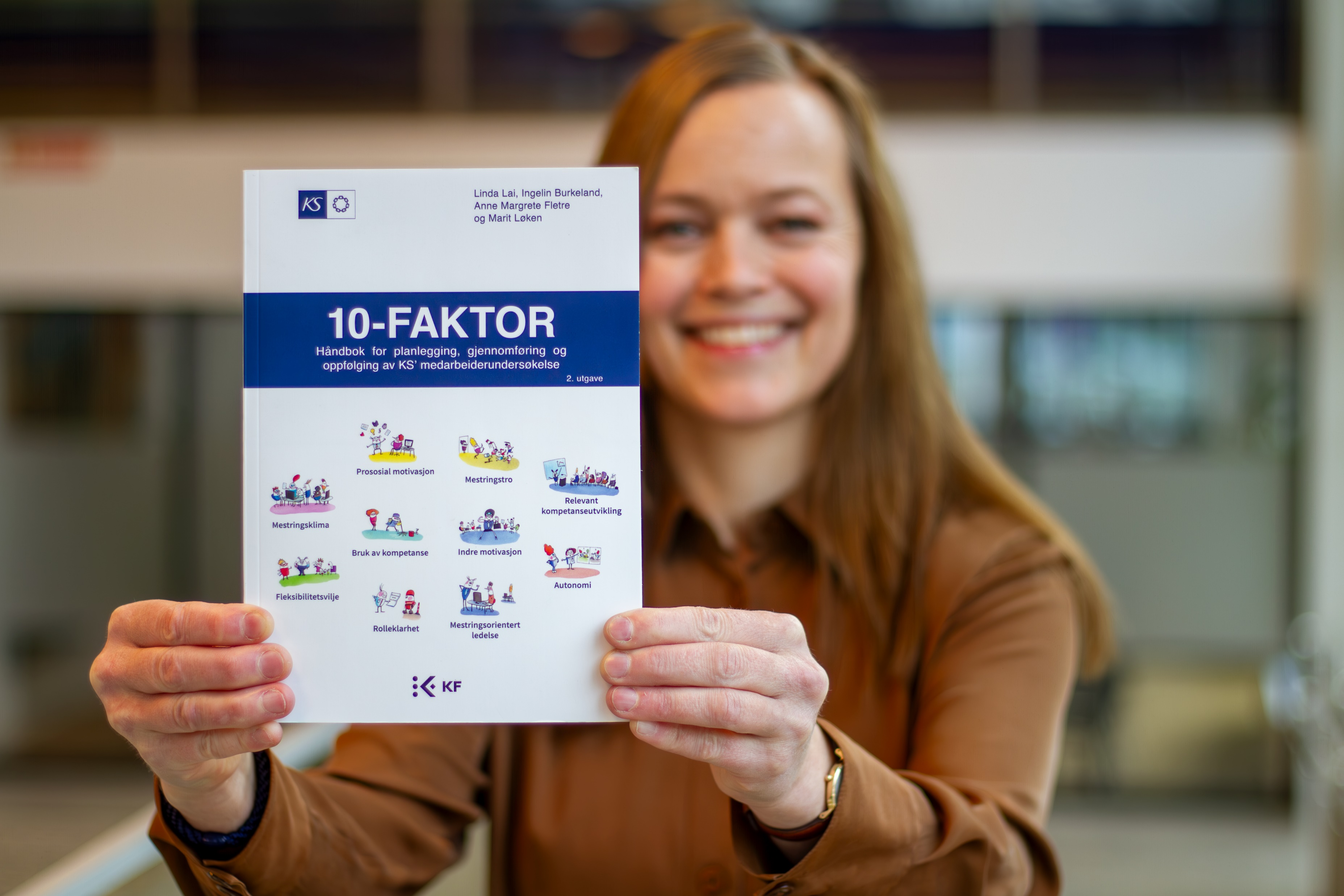 https://vimeo.com/881413799?share=copy
– and reflection»
«Learning by doing    -Dewey-
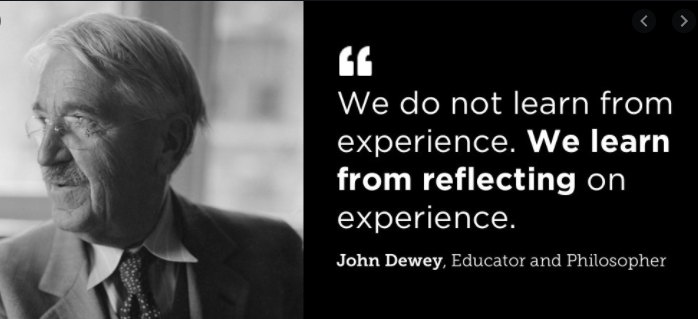 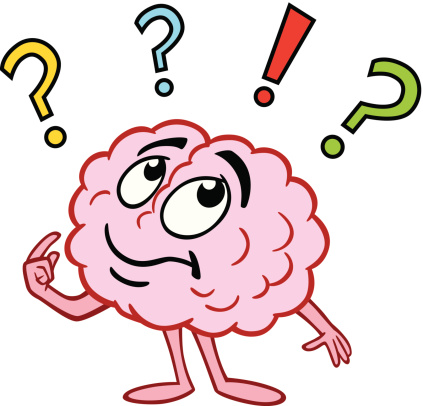 Learning by Dewey
Oppfordring til mellomarbeid til undersøkelsen slippes 20.november
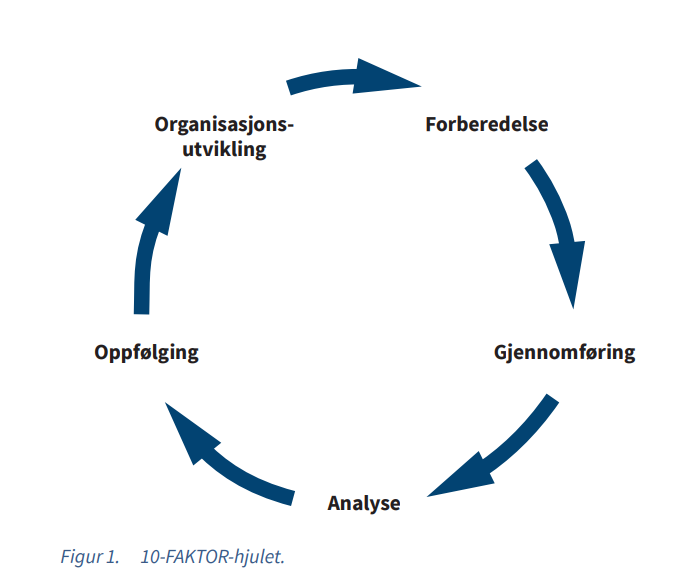 Legg til rette for så god forberedelse til 10-FAKTOR-gjennomføring som mulig
Informasjon - intensjon - involvering

Reflekter over hvordan 10-FAKTOR-gjennomføringen fungerte etter planen
Følg opp - ta en Dewey
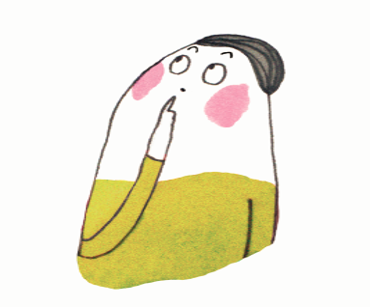 Ha stående dialog. 
 Del, lytt og reflekter.
Nord-Aurdal læringsutbytte av prosess så langt - Mentimeter
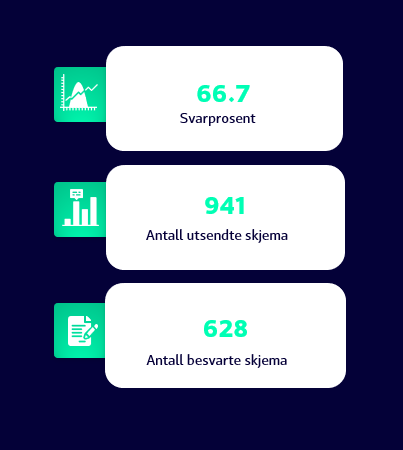 Hva hvis jeg ikke har svart?
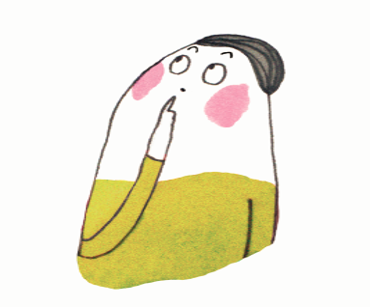 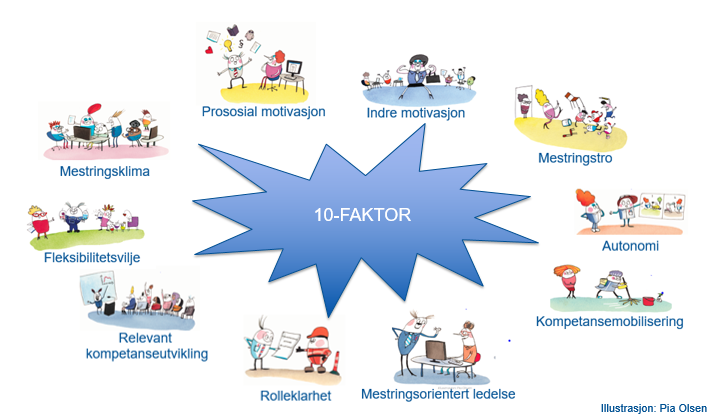 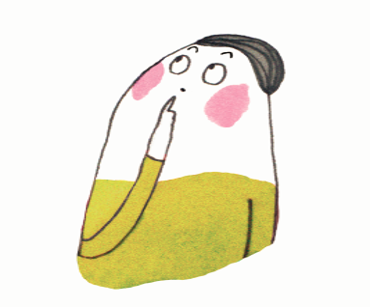 10-FAKTOR – anbefalt analyseprosess i 3 faser
Analyseprosessen i tre faser
Oppfølging
IGP(I)
Dialog
IGP(I)
Fase 1 - Analyse av resultatene, bearbeidelse og forankring
Hva handler det om?
At leder og medarbeidere sammen fordøyer det som er kommet frem….

Å forstå og fortolke gruppens samlede vurdering av hva som er «gode» og «dårlige» svar
Kjenner gruppen seg igjen?
Gir rapporten og resultatene et riktig bilde av situasjonen hos denne gruppen her og nå?
Fase 1 – Huskeliste for leder
Unngå å presentere din tolkning av resultatene

Unngå å forklare mulige årsaker

Ikke gi dine vurderinger av om resultatet er bra eller dårlig

Begrens antakelsene om sammenhenger i rapporten

Aksepter resultatene

Fokusere på gruppen og ikke individuelle svar

Hold diskusjonen på et overordnet nivå

Unngå å sette noen i skammekroken
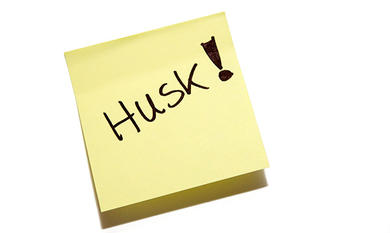 Prosent-tallet er ikke folk, men svar
Hver faktor er bygd opp av 3-5 påstander, men resultatet vises kun for faktoren som helhet.

Svarfordelingen tar for seg alle svarene som ligger innenfor faktoren.  Til hver faktor er det 3-5 påstander.  Dersom det på en faktor er 3 påstander og 10 personer har svart, vil det være 30 svar totalt.  En person som har svart 1, 3 og 5 på spørsmålene vil derfor påvirke alle disse tre alternativene. Det vil derfor kunne komme utslag på svaralternativ 1 selv om ingen har skåret seg så lavt totalt sett på faktoren.
Husk: det er flere svar enn antall personer
Ca. 70% av alle svar på faktor 2 mestringstro er krysset på «svært enig»
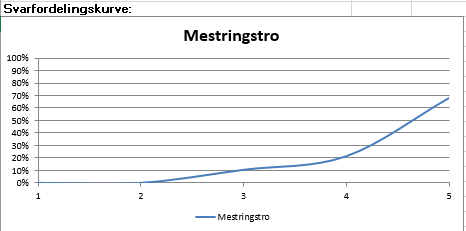 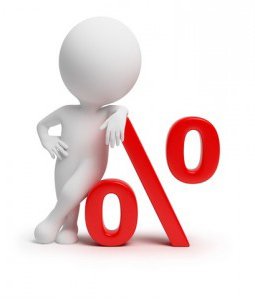 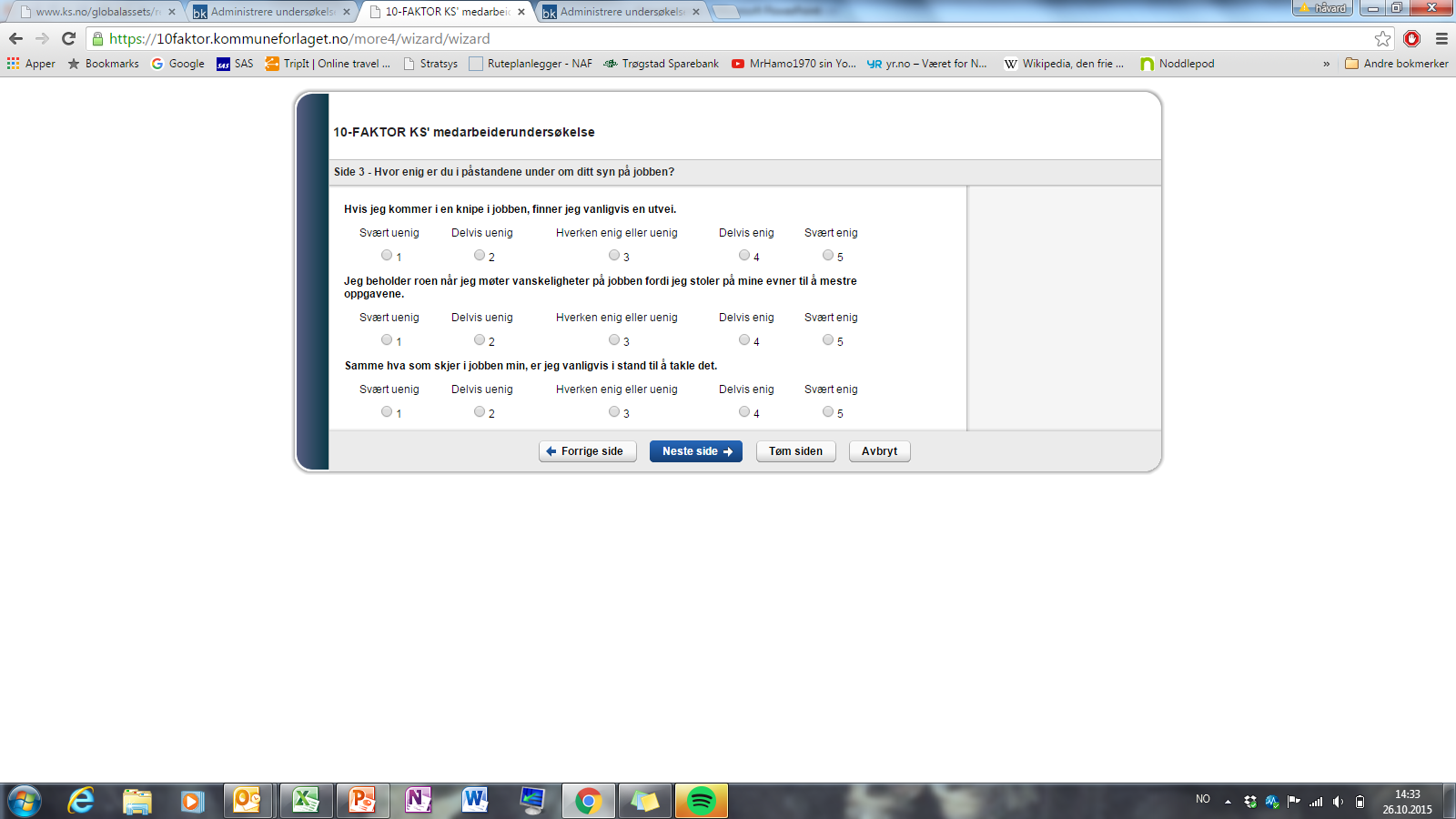 Eksempel på hvordan resultat kan se ut 1
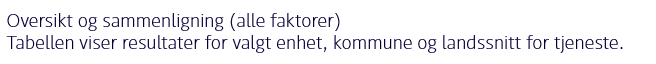 Barnehager 
i Norge 
(snitt tilsv. tjenester i landet)
Blåfjell kommune (kommunen)
Blåfjell barnehage (enheten)
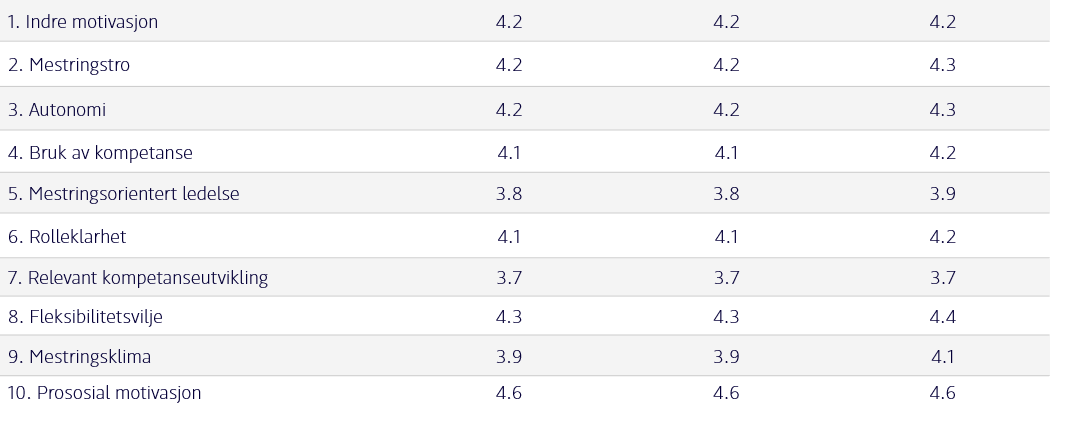 Eksempel på hvordan resultat kan se ut 2
Eksempel
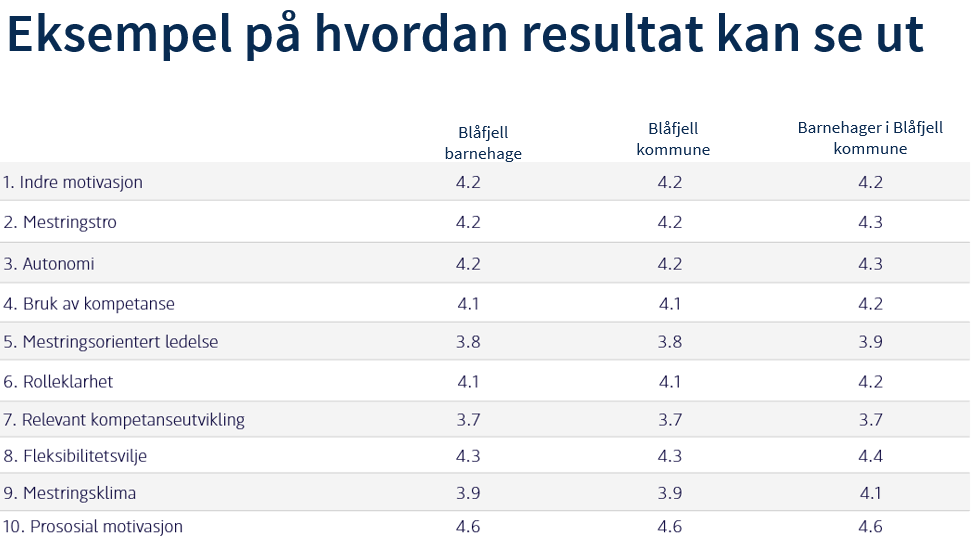 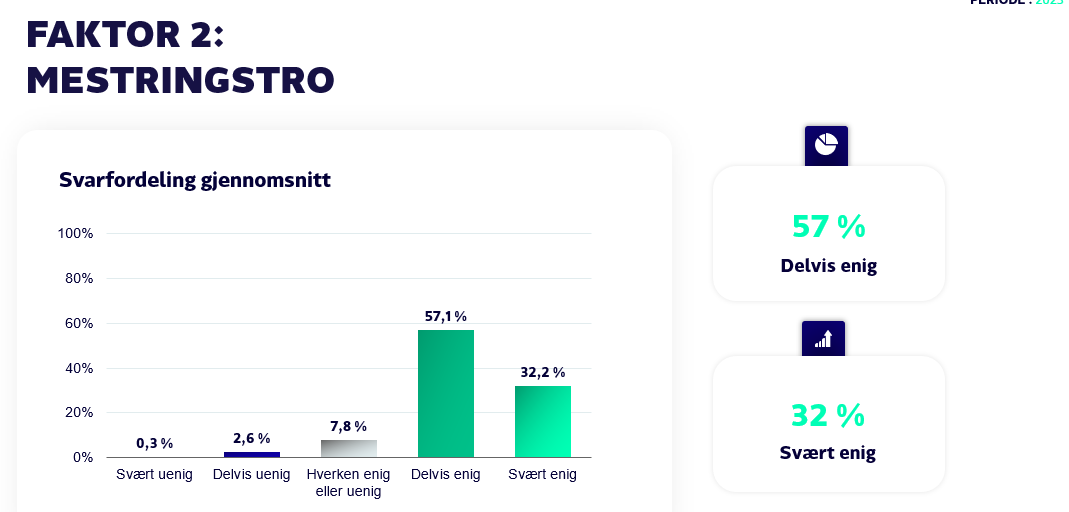 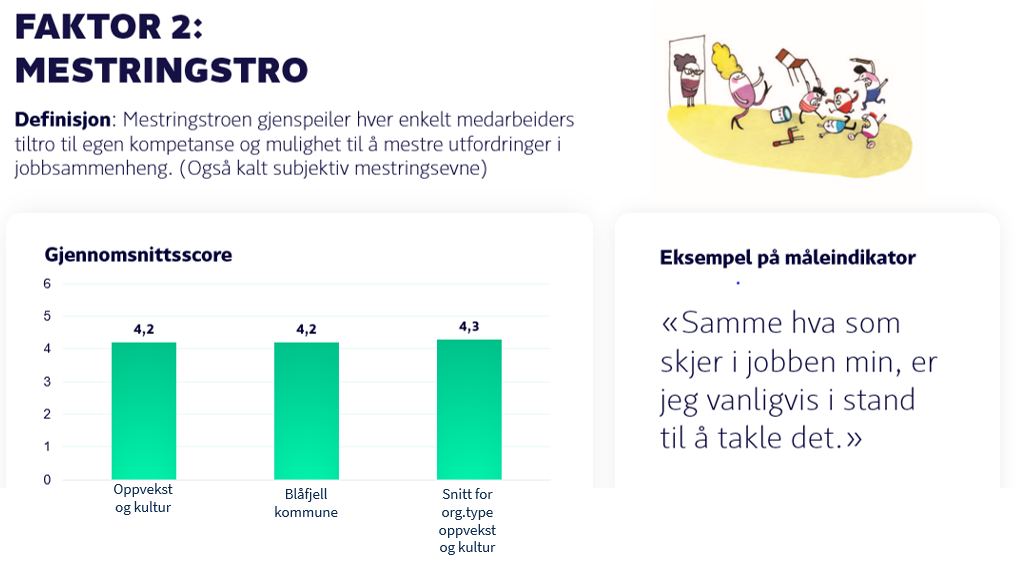 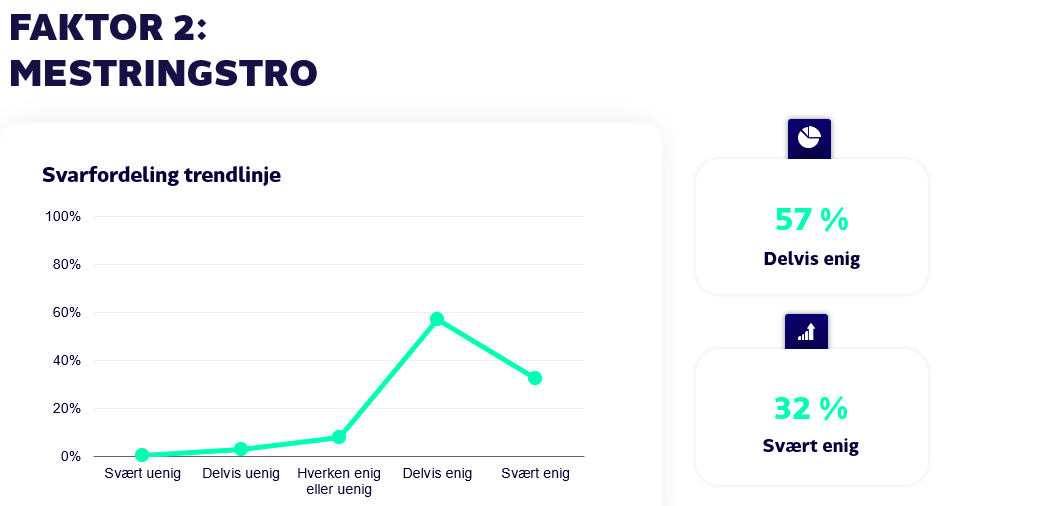 Eksempel
FAKTOR			ENHET		LANDET
Svarprosent 61,5%!
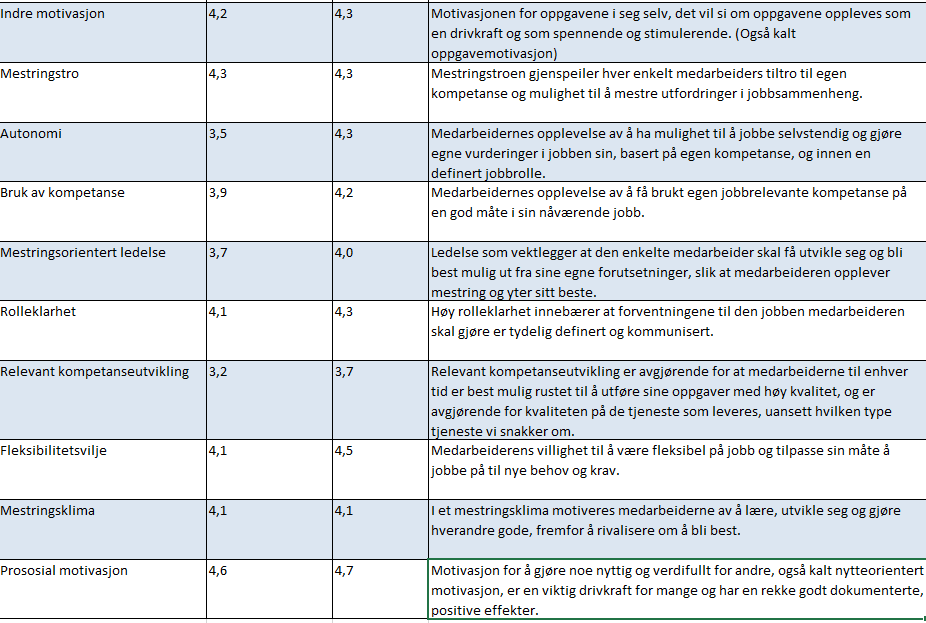 Eksempel
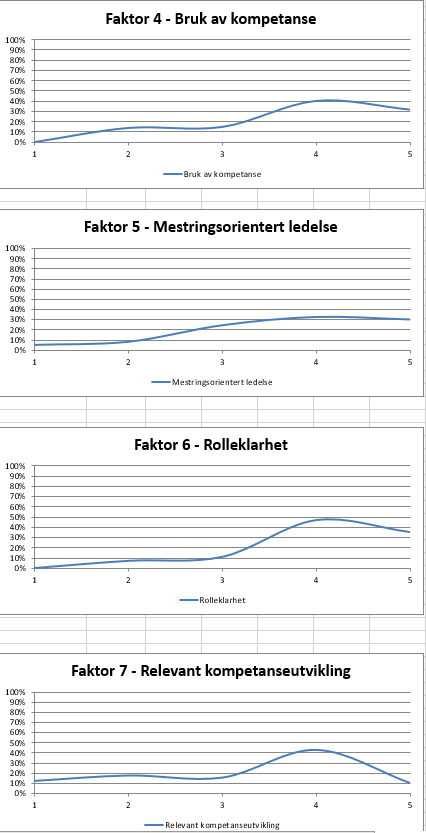 Eksempel kommune 2020
Hvorfor er det lurt å se bak tallene?
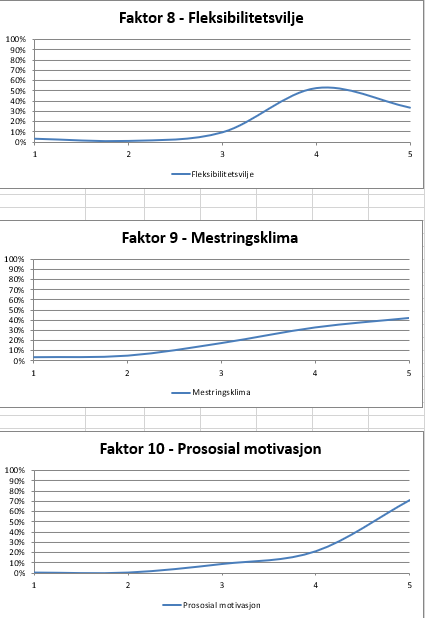 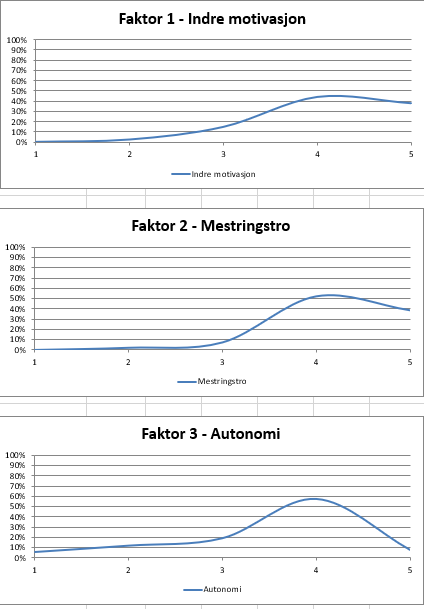 Eksempel
Hva forteller denne svarfordelingen oss?
Ca. 5 % av alle svarene er krysset på 3
«hverken enig eller uenig»
Hente ut rapporter
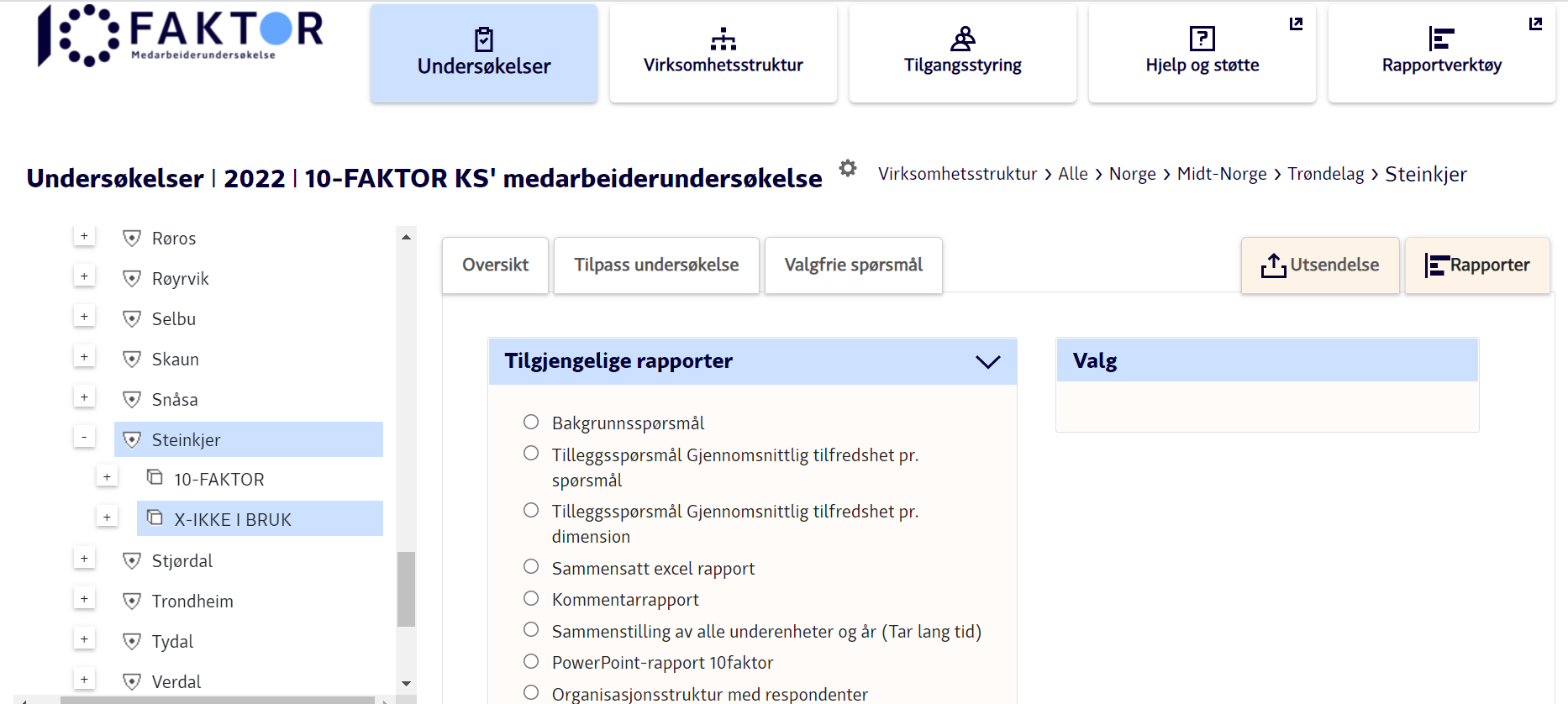 Sammensatt excel rapport
Powerpoint rapport 10faktor
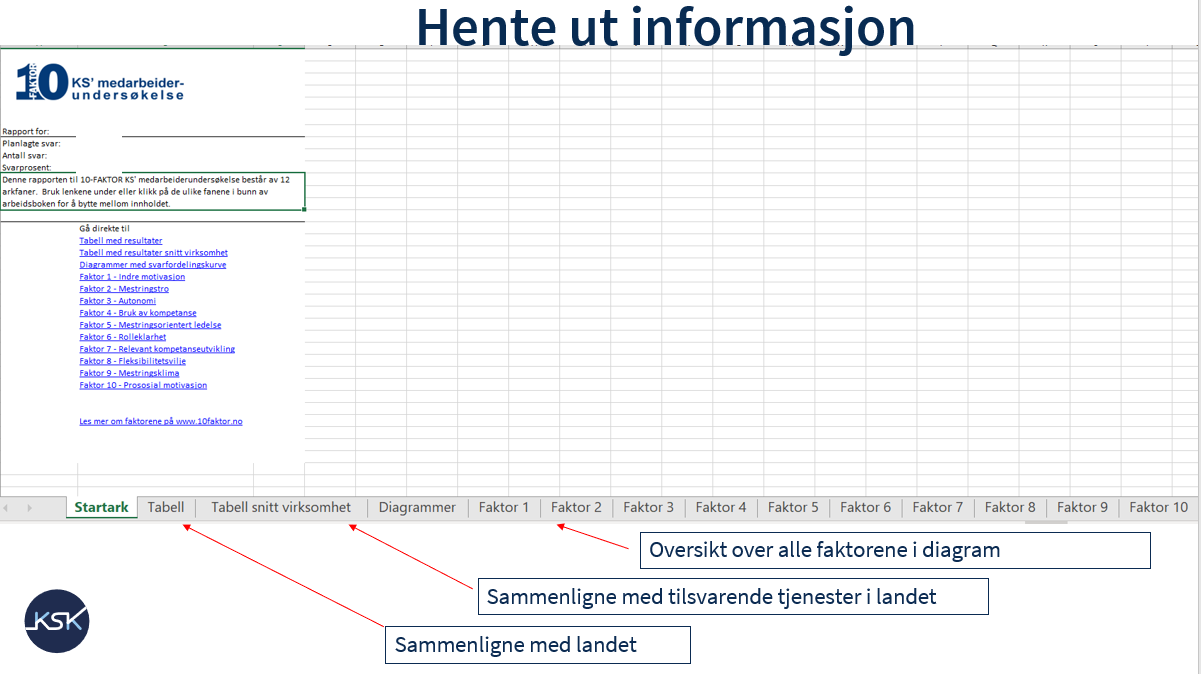 #påminning
Det handler om at alle kan medvirke!
Lærende møter – IGP(I)
IGPI er ikke bare en metode, det er et tankesett!
Ja, det handler om at alle i møtet blir involvert.
I = individuell refleksjon, i forkant av et møte, eller i møtet 

G = gruppe. Grupper på 3-8 er bra. Rekkeframlegg; en og en legger fram ett og ett innspill, går runder til alle innspill er tatt med. Deretter åpne for en diskusjon; hva er viktigst, hva skal prioriteres, hva skal vi dele med plenum.

P = plenum. Ett og ett innspill fra gruppene (eller digitalt)

(I = individuell refleksjon, i etterkant av plenum kan bidra til å øke egen læring)
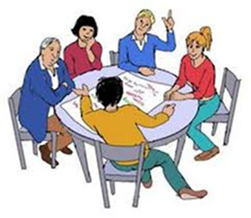 Ordstyrer: Sjekk felles forståelse underveis og før dere skriver ned.

Viddevakt: Hjelp til med at dere holder dere til saken.

Sekretær:  Skriv ned oppsummering fra hver oppgave.
Roller:
Ordstyrer og tidtaker: Den som har lengst hår
 Viddevakt: Den som har kortest hår
Sekretær: Den som er yngst av de som er igjen
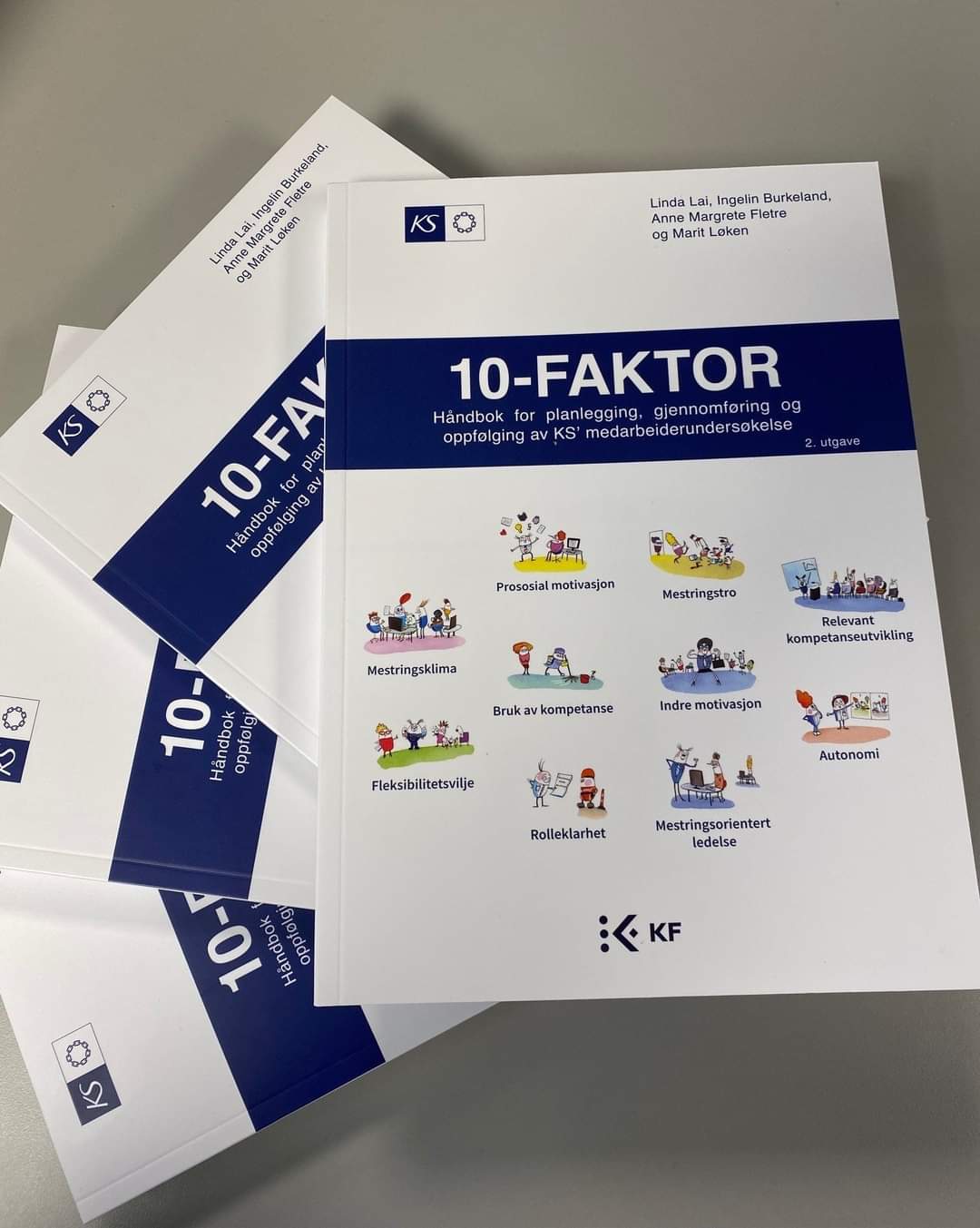 15 minutter til 13.40
Trening på analyse av 10-FAKTOR
Økt 2
Analyseprosessen i tre faser
IGP(I)
Dialog
IGP(I)
Fase 1 - Analysekrysset
10 faktorer
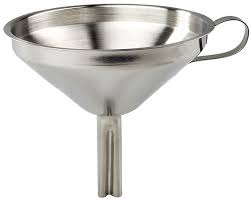 2 faktorer
Eksempel:
-mestringstro
-prososial motivasjon
Bruk IGP
Eksempel:
-mestringsorientert ledelse
-prososial motivasjon
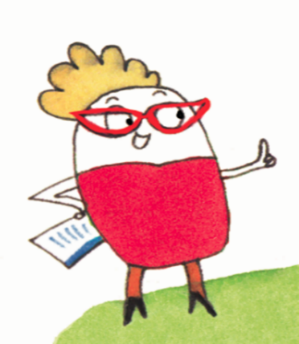 Fase 1: Resultat av analyseprosessen
Eksempel ved fysisk gjennomføring
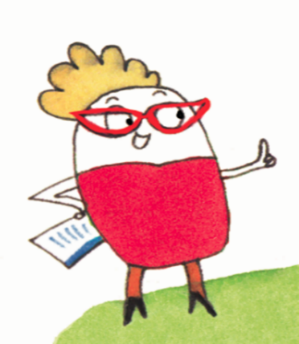 Eksempel ved fysisk gjennomføring
Fase 1: Resultat av analyseprosessen
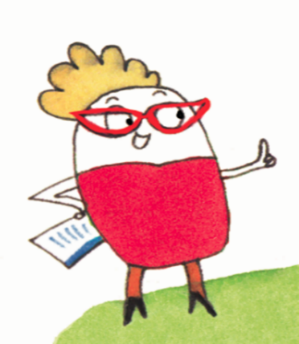 Fase 1: Resultat av analyseprosessen
Eksempel ved digital gjennomføring
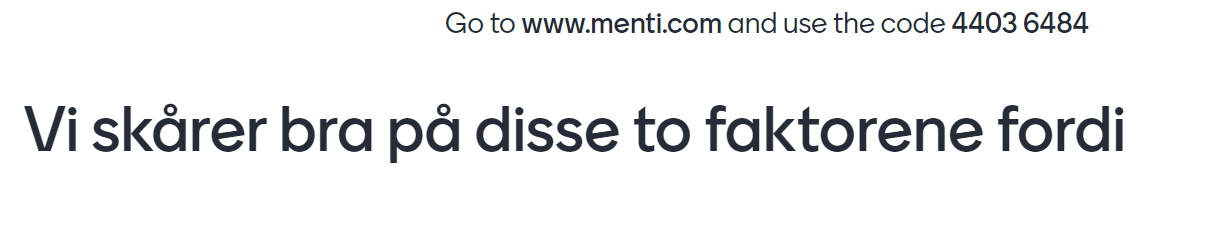 Bare en fra hver gruppe – 
sekretær deler
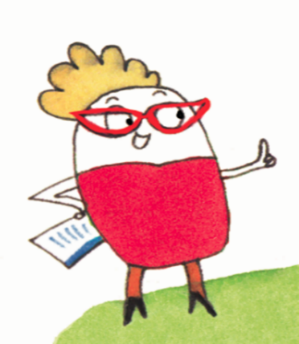 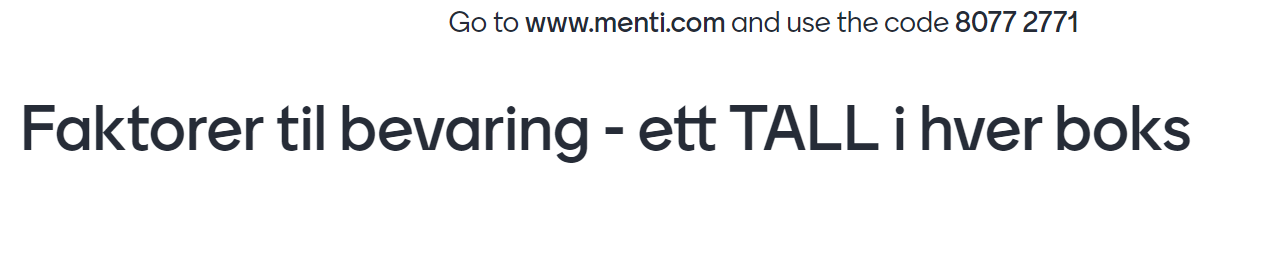 Eksempel ved digital gjennomføring
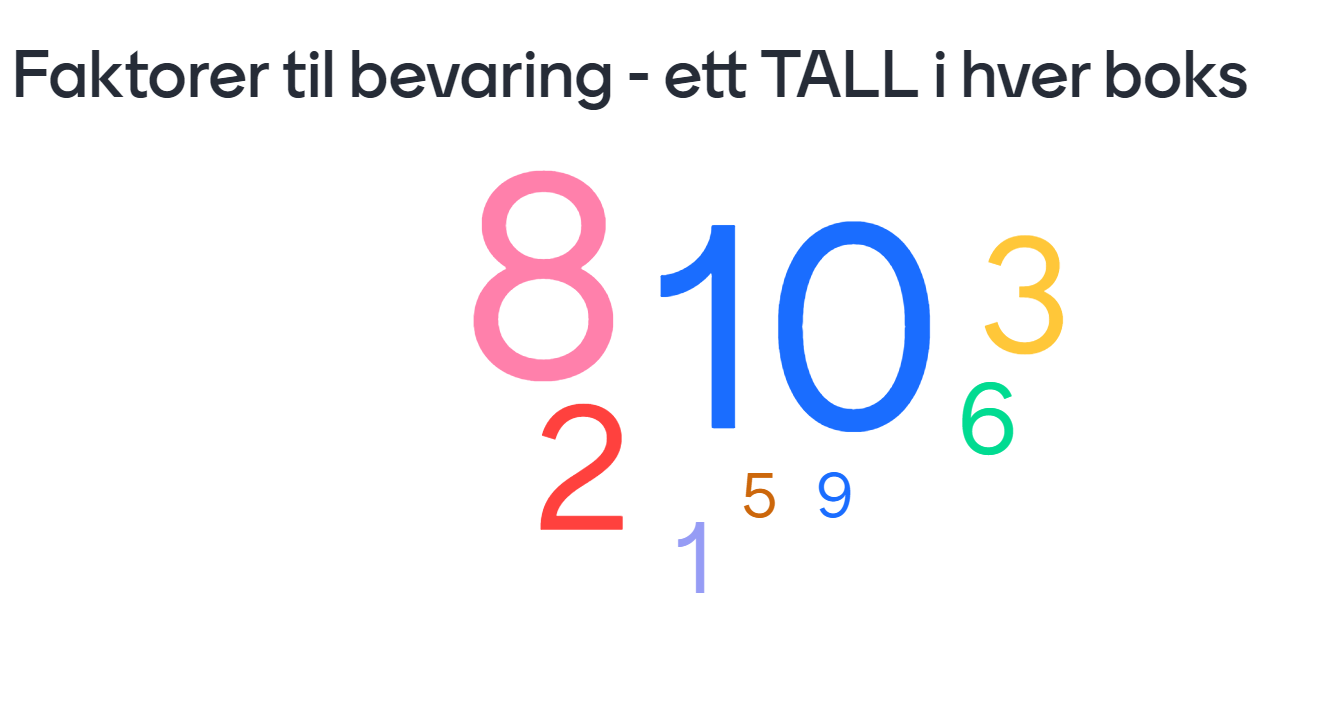 Eksempel ved digital gjennomføring
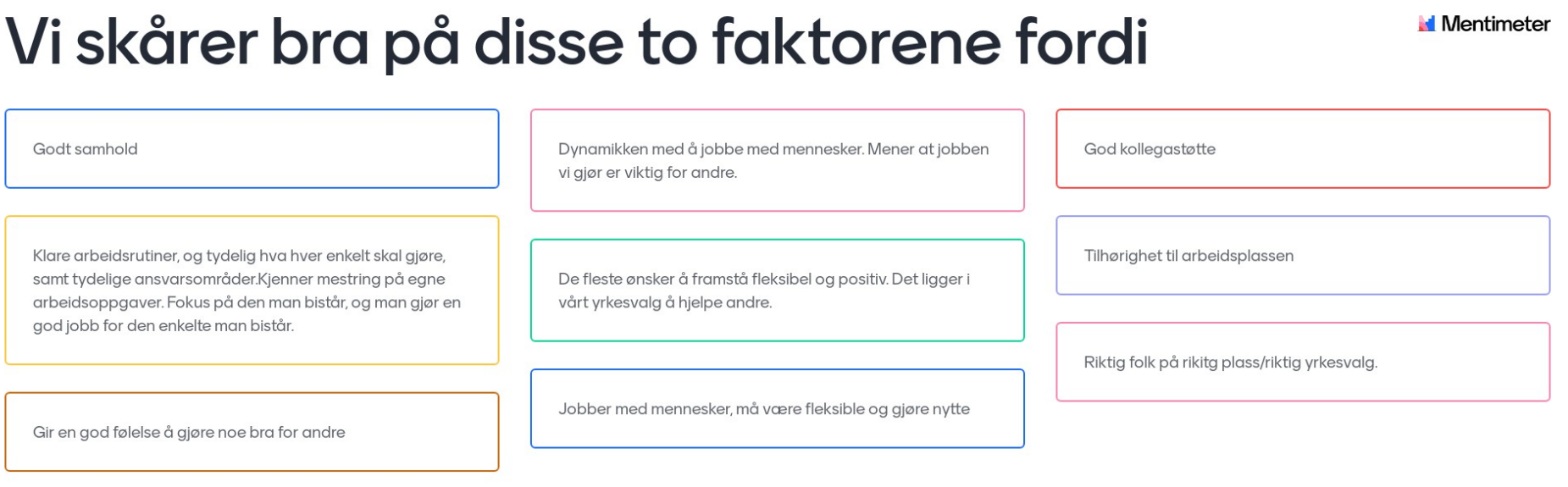 Eksempel ved digital gjennomføring
Fase 1: Resultat av analyseprosessen
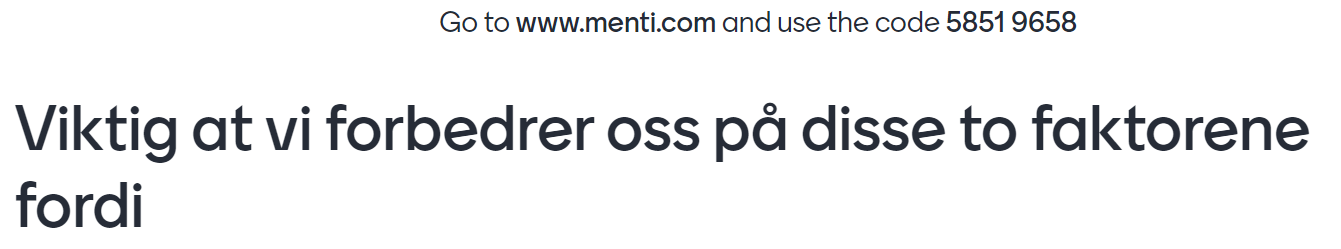 Bare en fra hver gruppe – 
sekretær deler
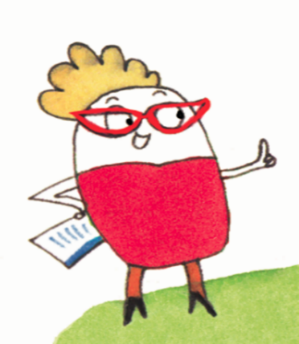 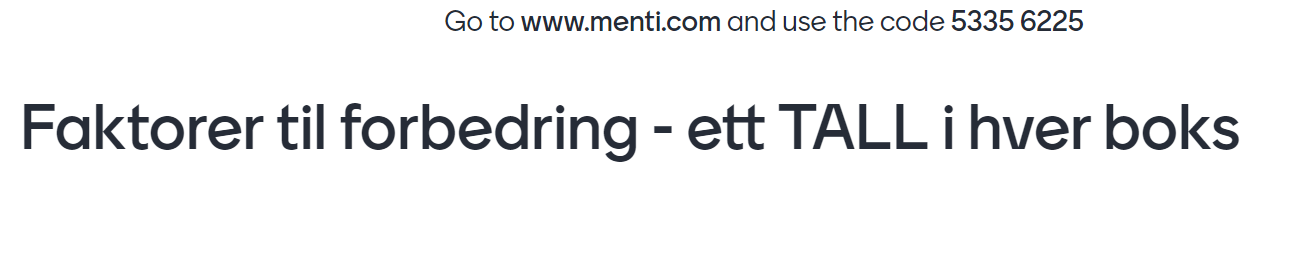 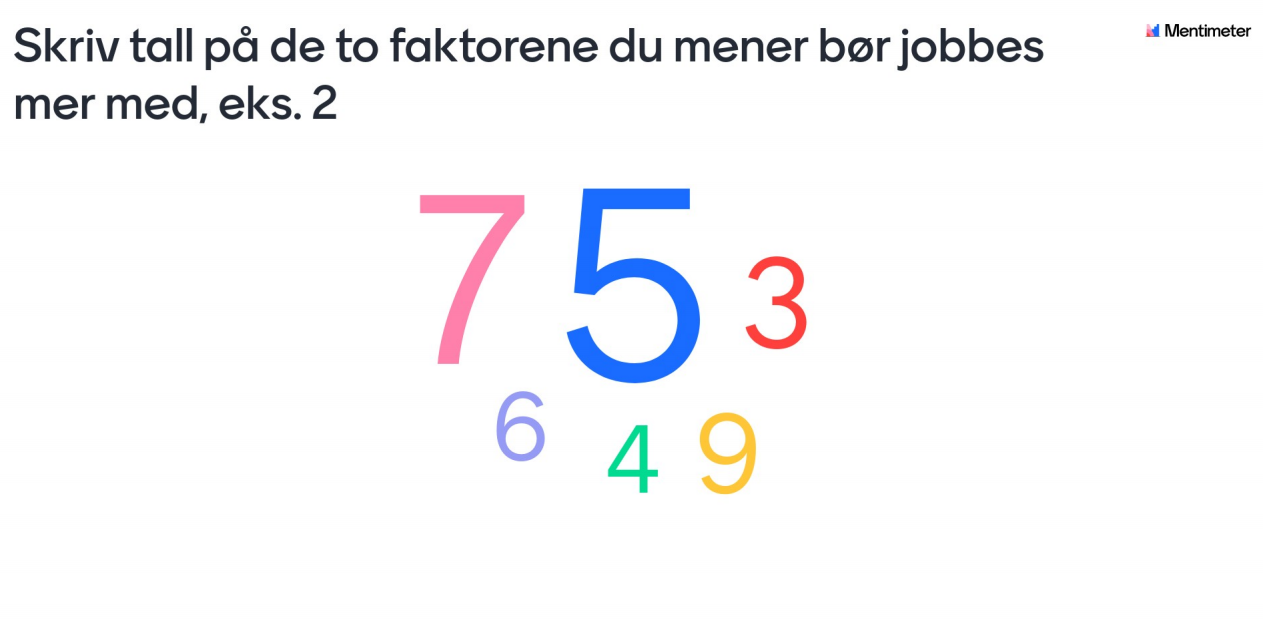 Eksempel ved digital gjennomføring
Eksempel ved digital gjennomføring
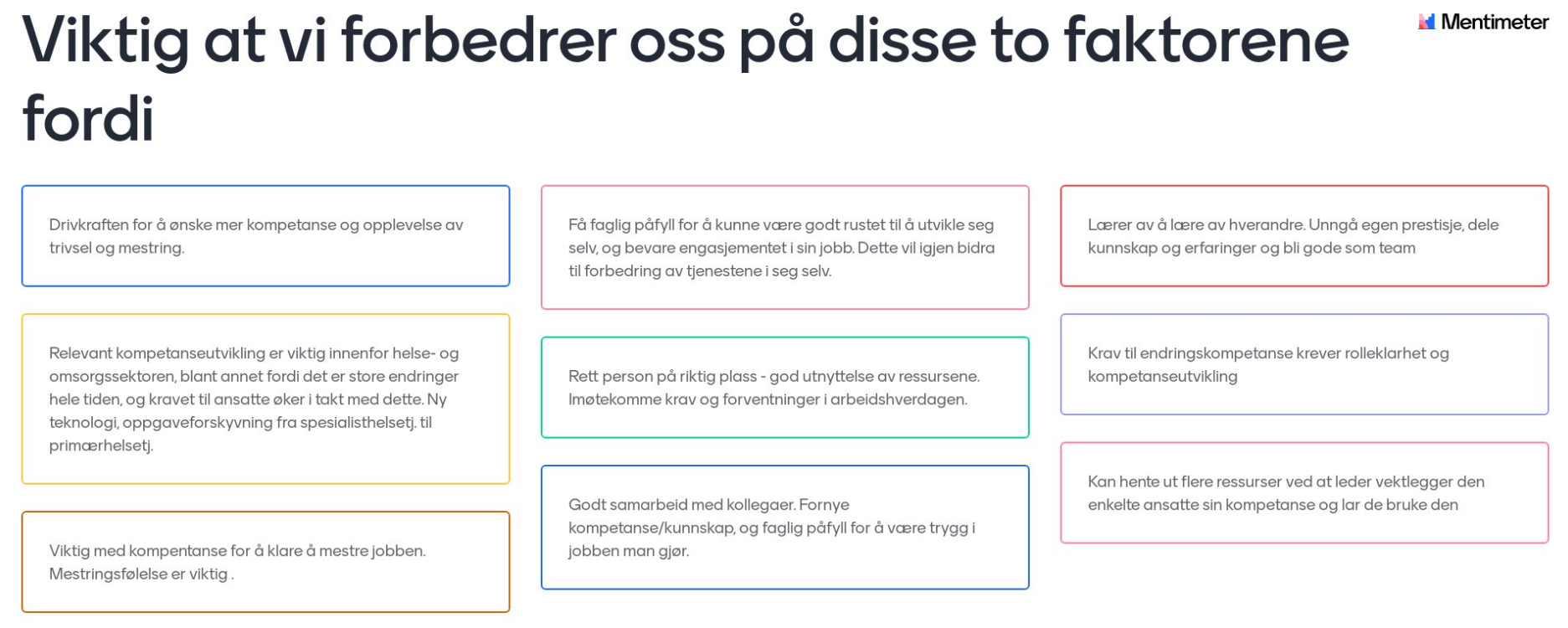 Fase 1 – Analyse av resultat
Fordel roller
Gruppe-prosess til ca. 14.15
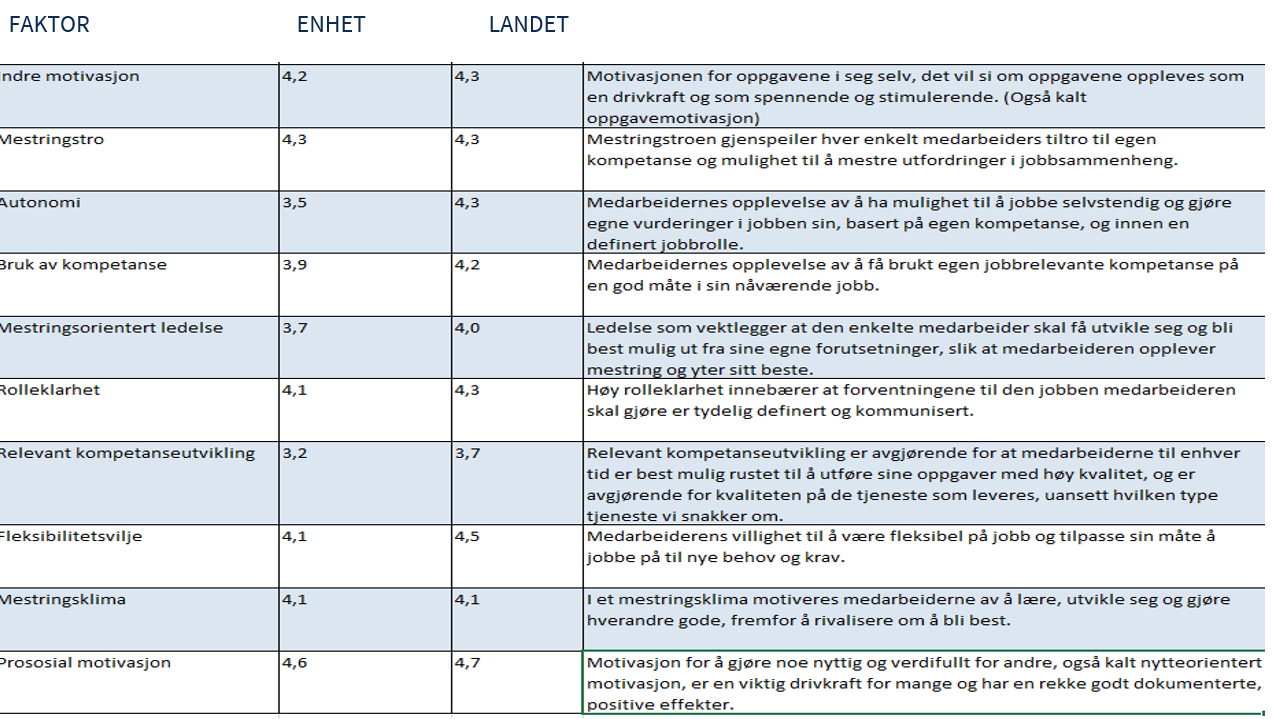 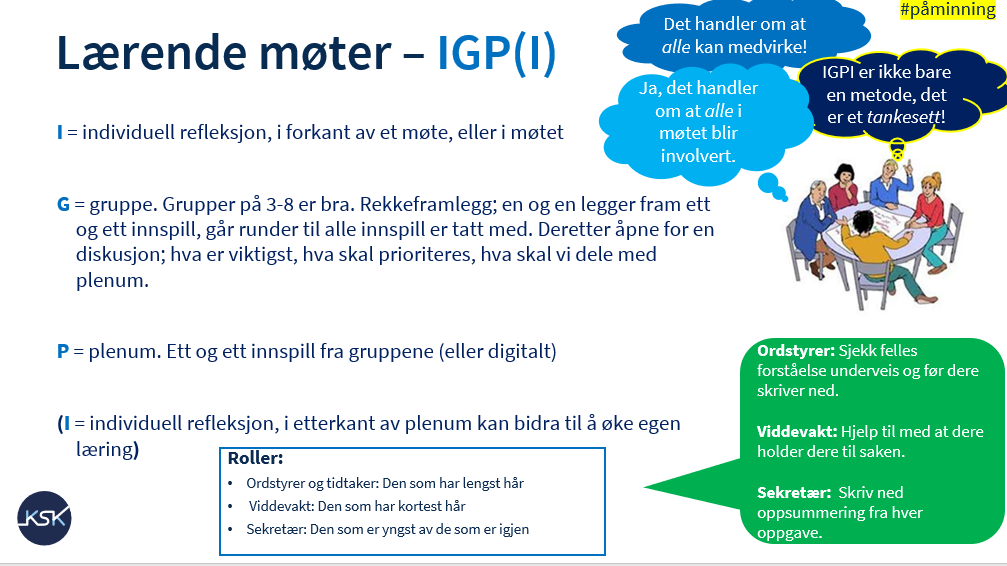 Gruppe:
3 -5 stk.
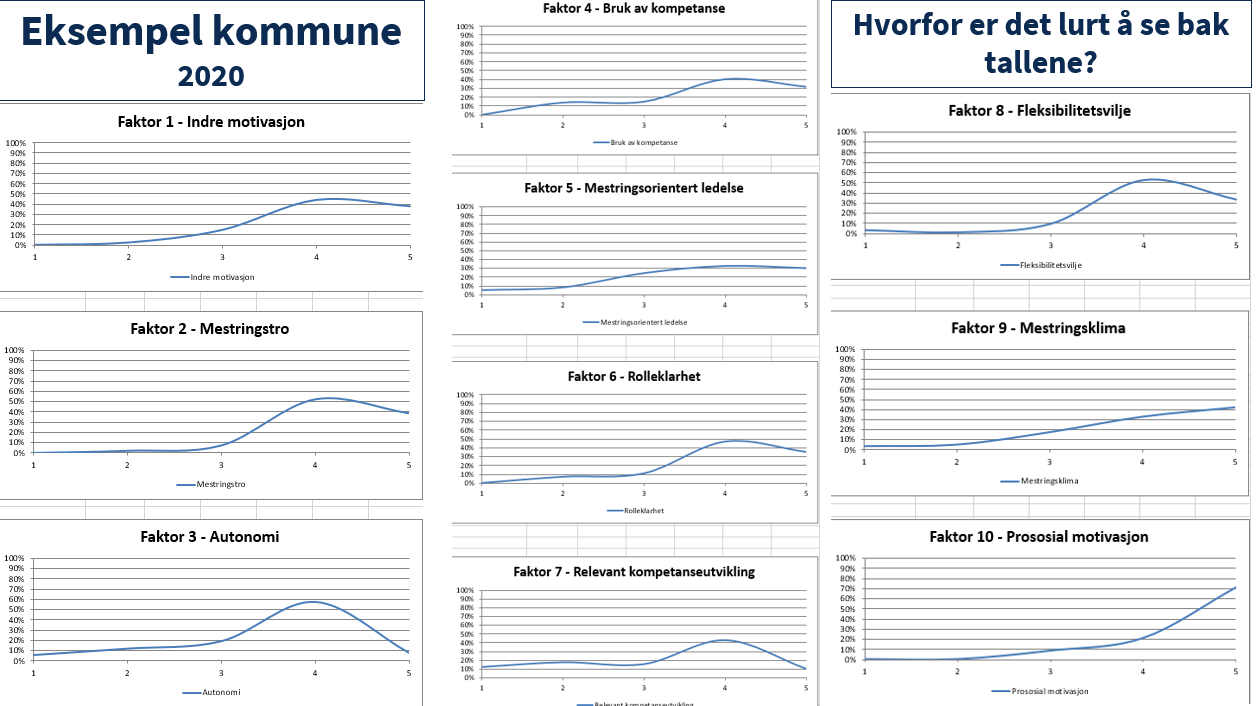 I: ca.10 min

G: ca. 20 min

P: ca. 5 min
Fase 1: Resultat av analyseprosessen
Nord-Aurdal vi er fornøyde fordi - Mentimeter
Bare en fra hver gruppe – sekretæren – deler.
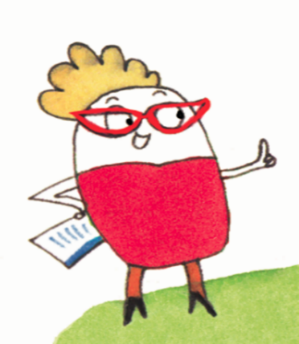 Nord-Aurdal faktorer vi er fornøyde med - Mentimeter
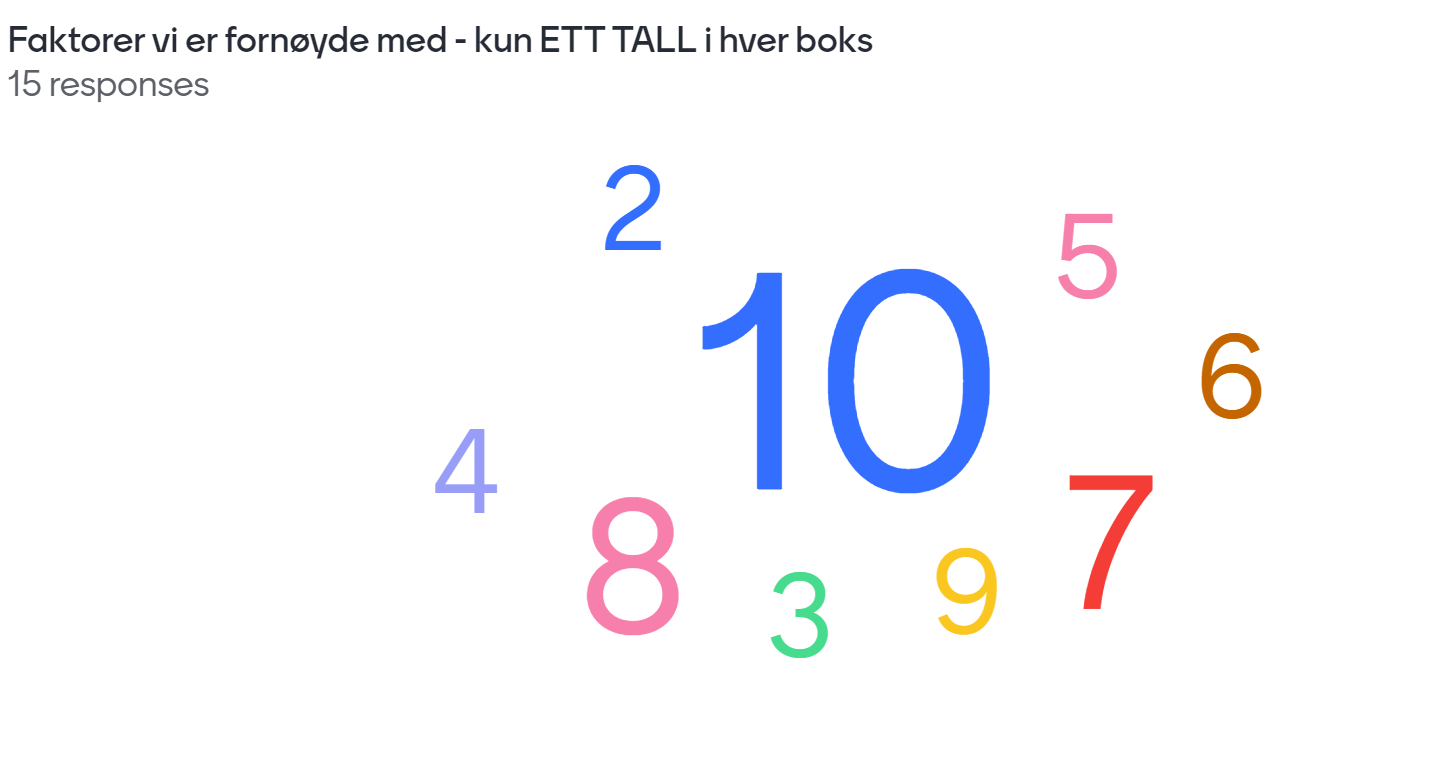 Fase 1: Resultat av analyseprosessen
Nord-Aurdal vi trenger å bedre fordi - Mentimeter
Bare en fra hver gruppe – sekretæren – deler.
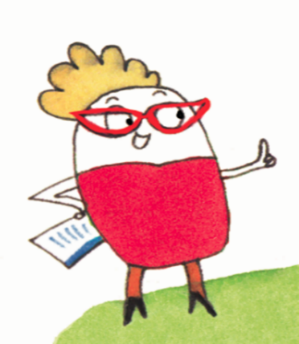 Nord-Aurdal faktorer vi vil blir bedre på - Mentimeter
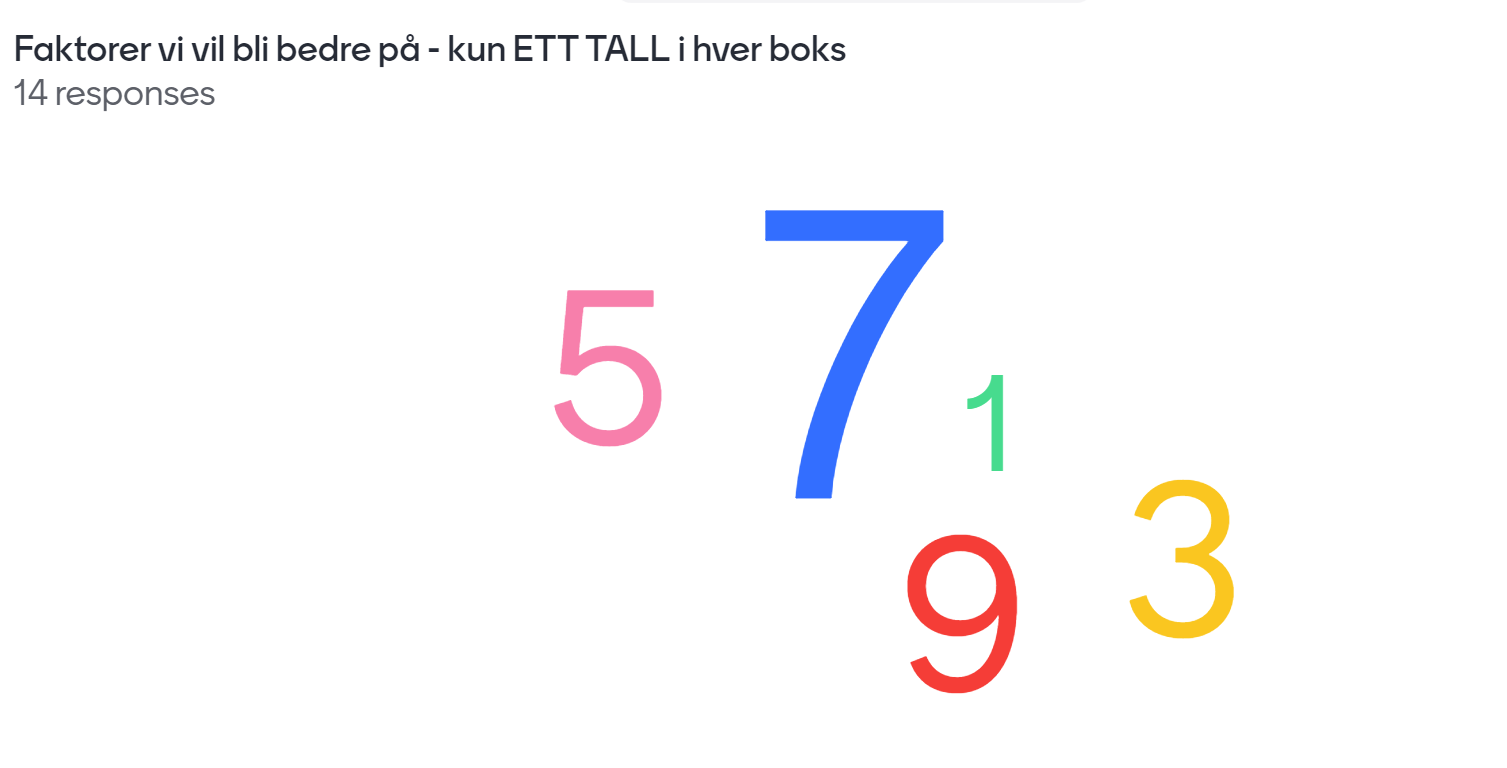 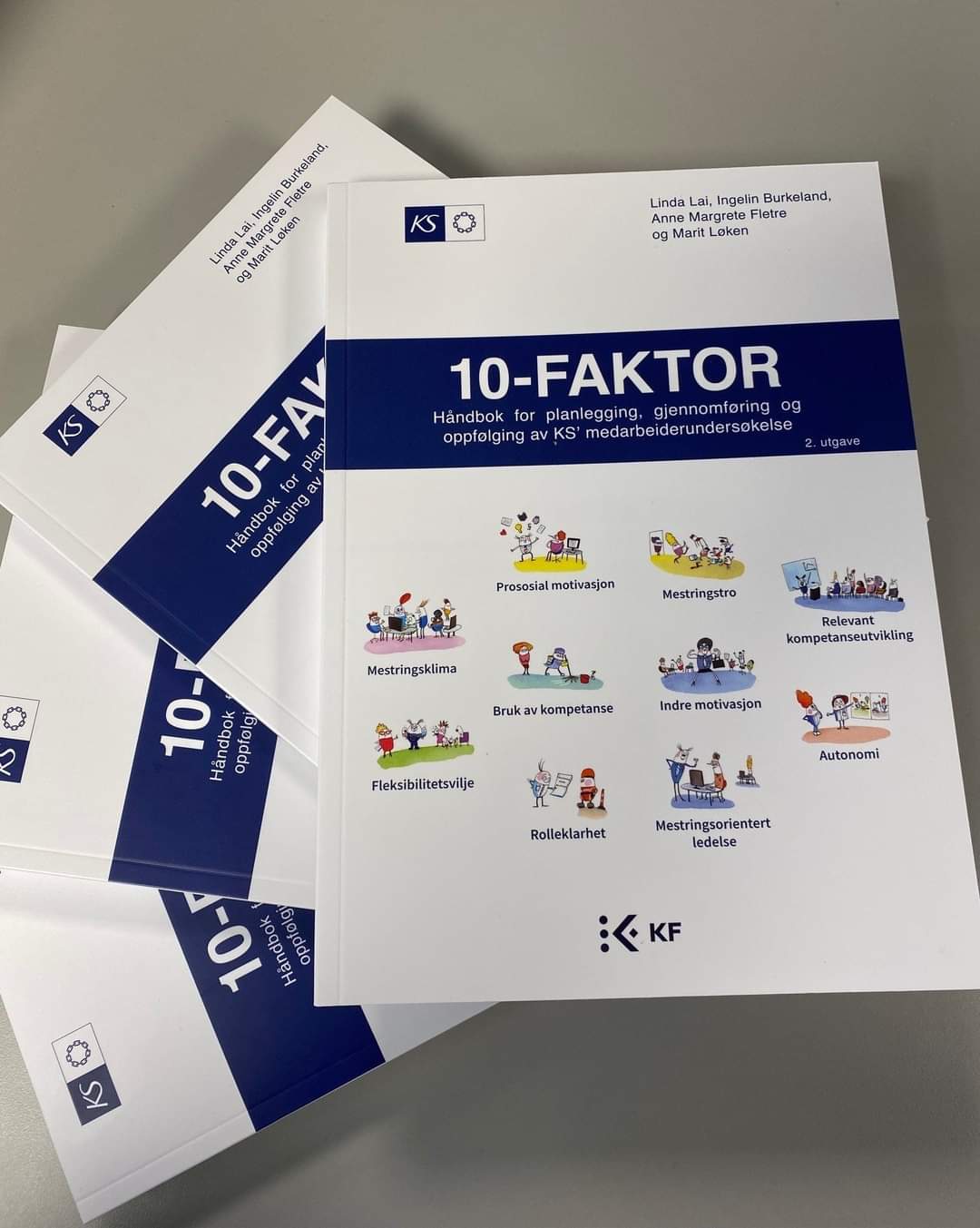 Pause 10 min
Analyseprosessen i tre faser
IGP(I)
Dialog
IGP(I)
Fase 2: Målsetting for utviklingsarbeidet
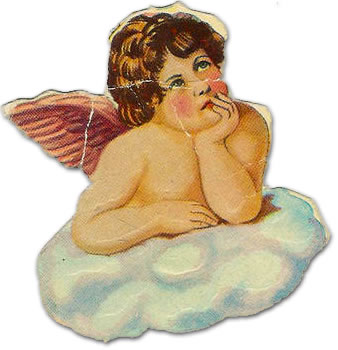 Bruk IGP og Glansbildemetoden. Ta utgangspunkt i de valgte områdene/faktorene.

Hva skal til for at du kan svare helt enig neste gang?
Hvordan er det på arbeidsplassen når dere har det som best?
Kjennetegnene skal være så konkrete at vi kan invitere kollegaer fra en annen arbeidsplass og la dem sitte med vår beskrivelse og observere oss. De vil kunne se om vi praktiserer det som er målbildet vårt eller ikke gjennom å se hva vi gjør.

For å konkretisere kjennetegnene skrives de ned i presens (nåtid). Kjennetegnene kan handle om egenskaper ved organisasjonen vår, atferd vi viser som medarbeidere, eller atferd vi viser som ledere.
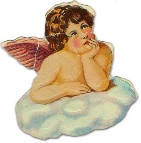 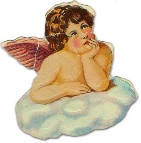 Hvordan ser det ut når det er som best? Hva gjør medarbeider, leder og organisasjon?
Eksempel
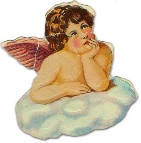 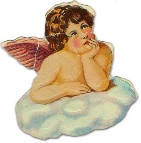 Mål: faktor 5  Mestringsorientert ledelse
Eksempel
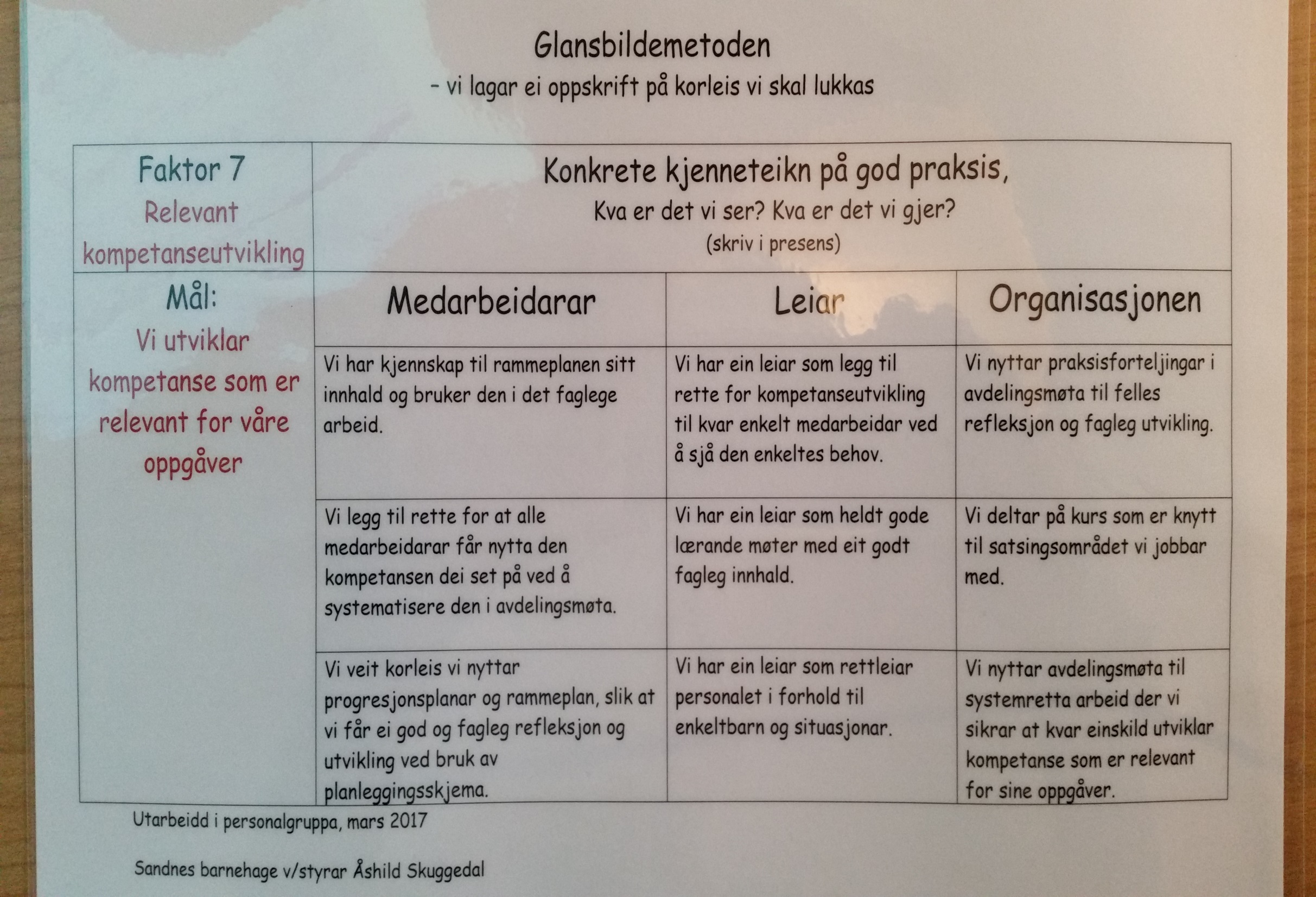 Fase 2 – Glansbildemetoden
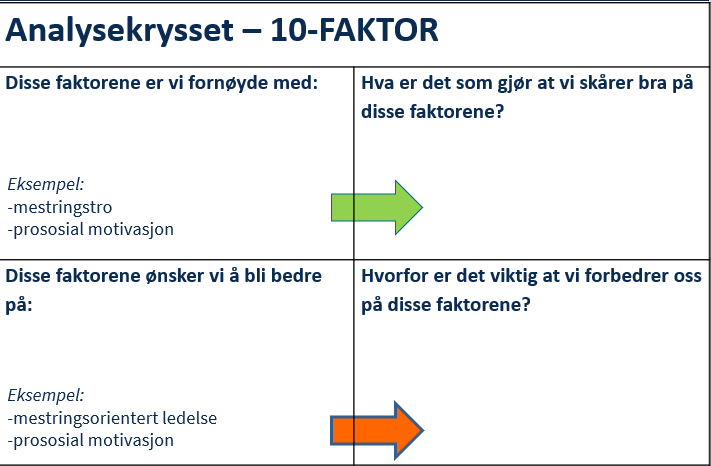 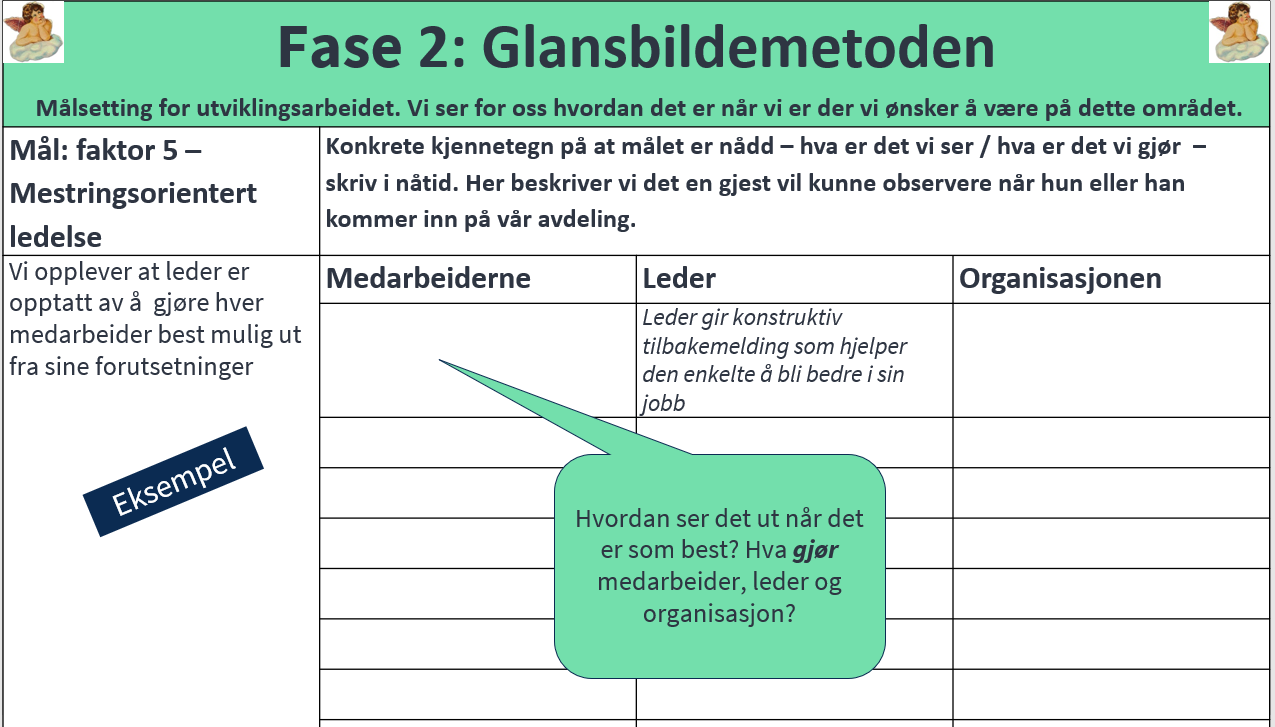 K 
O
N
K
R
E
T
I
S
E
R
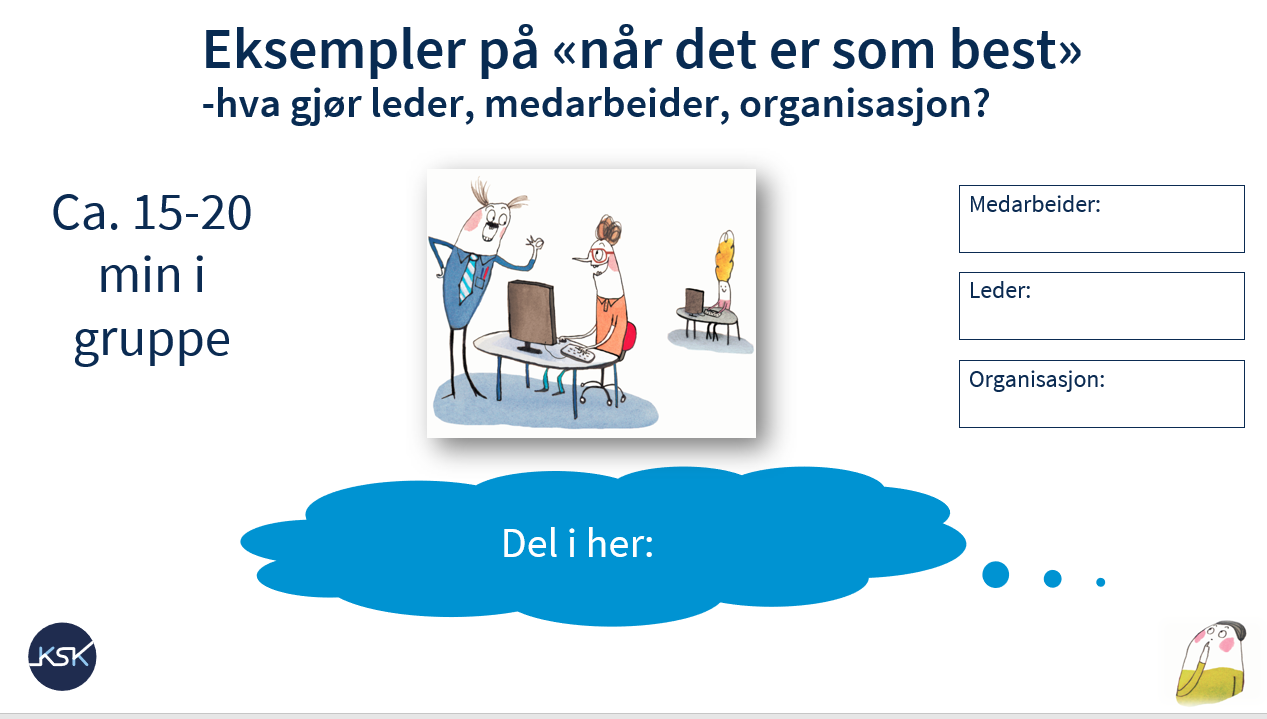 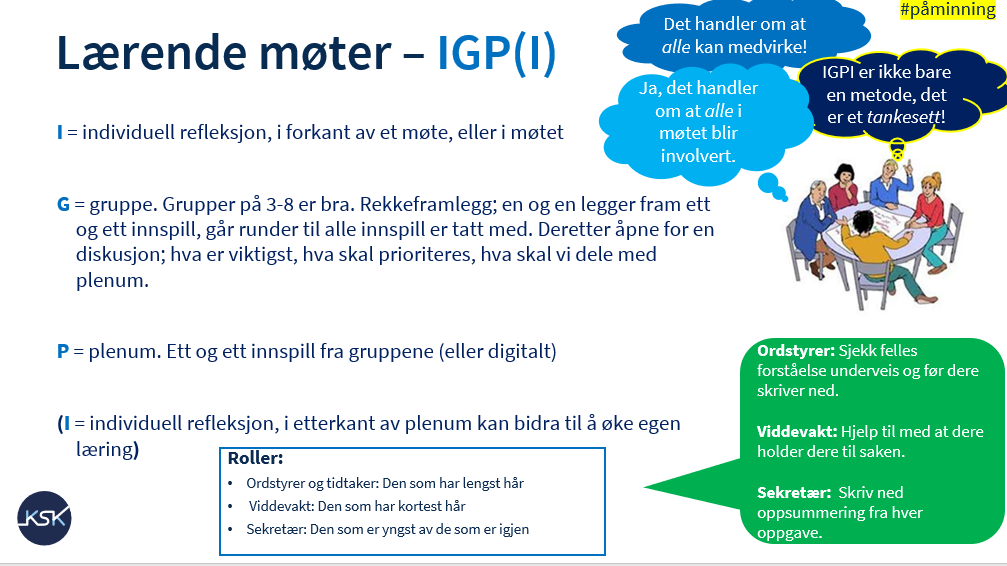 I: ca.5 min

G: ca. 15-20 min

P: ca. 5 min
Eksempler på «når det er som best»-hva gjør leder, medarbeider, organisasjon?
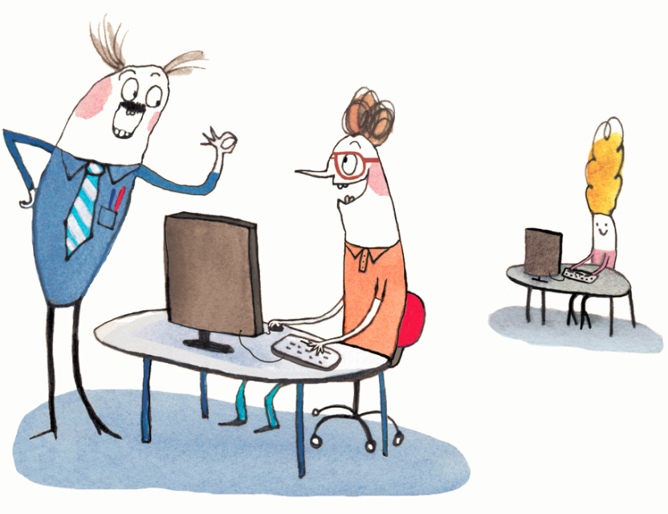 Ca. 15 min i gruppe
Leder:
Medarbeider:
Organisasjon:
Del i her:
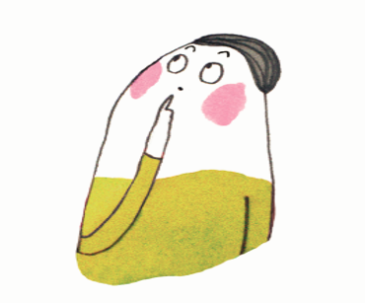 Eksempel ved digital gjennomføring
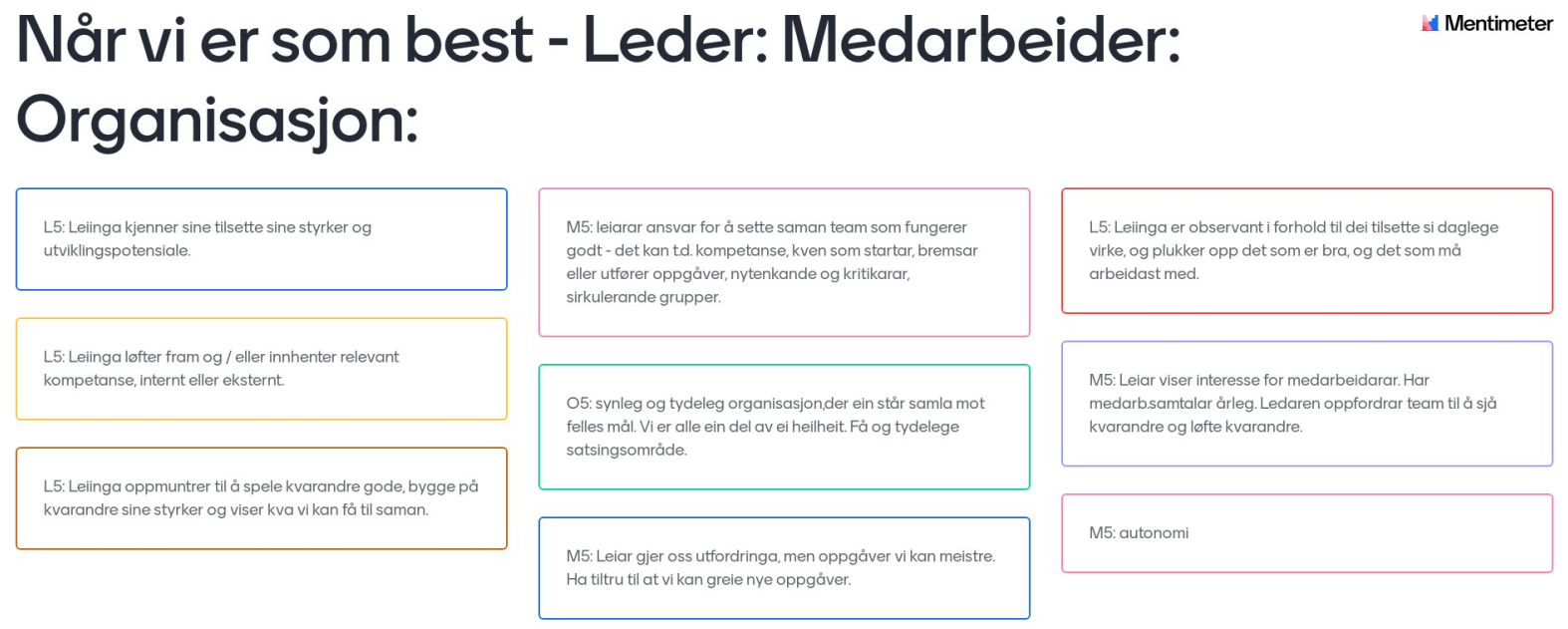 Analyseprosessen i tre faser
IGP(I)
Dialog
IGP(I)
Fase 3: Tiltak, prioritering og handlingsplan
Bruk IGP. Bruk kjennetegnene på god praksis for hhv medarbeiderne, leder og organisasjonen. Hva skal til for at vi skal komme dit? Og hvem skal ha ansvaret?

Det utarbeides konkrete, gjennomførbare tiltak
Hva kan den enkelte bidra med?
Hva vil den enkelte forplikte seg til?
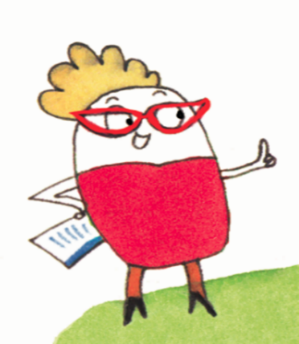 Hvilke tiltak kan være aktuelle, hvem har ansvar, når skal de gjennomføres?
Hvordan ser det ut når det er som best? Hva gjør medarbeider, leder og organisasjon?
Eksempel
Eksempel
Se på delte eksempler på kjennetegn.  Hva kan være aktuelle tiltak?
Fase 3: Vi prioriterer …
Hvilke av ideene til tiltak vil vi prioritere?

Suksess handler om å velge ut det viktigste og jobbe skikkelig med dette slik at vi får resultat. 

Det vi har oppmerksomhet på blir vi gode på!
Fase 3 : Prioritering av tiltak
Hvem vinner VM i hils? – NRK
Se på delte eksempler tiltak. 
«Sil» eksempler på tiltak i matrisen.
Prioriter tiltakene.  Argumenter for plassering.
[Speaker Notes: Alternativt kan tiltakene sorteres i et tidsperspektiv. Hvilke tiltak tror gruppen er best egnet for å oppnå ønsket effekt på kort sikt og lang sikt?]
Tiltak som fremmer ønsket praksis+ prioritering av tiltak-hva er viktigst først?
Medarbeider:
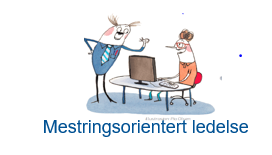 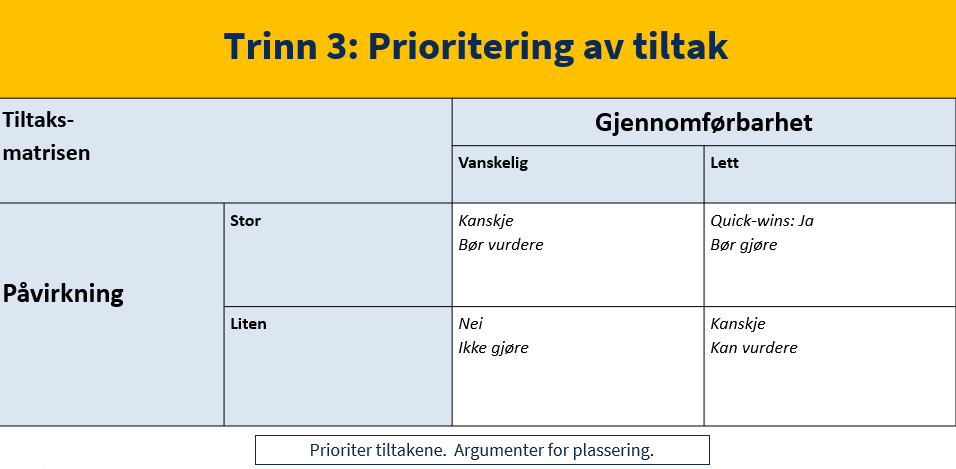 Leder:
Organisasjon:
Del tiltak og plasser de i prioriteringsmatrisen. 
Ca. 15-20 minutter.
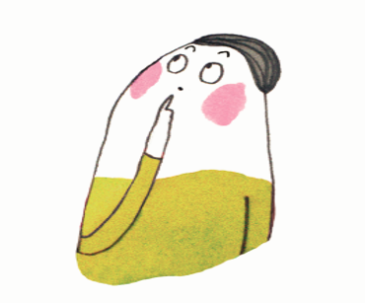 Eksempel
Fase 3 – Handlingsplan
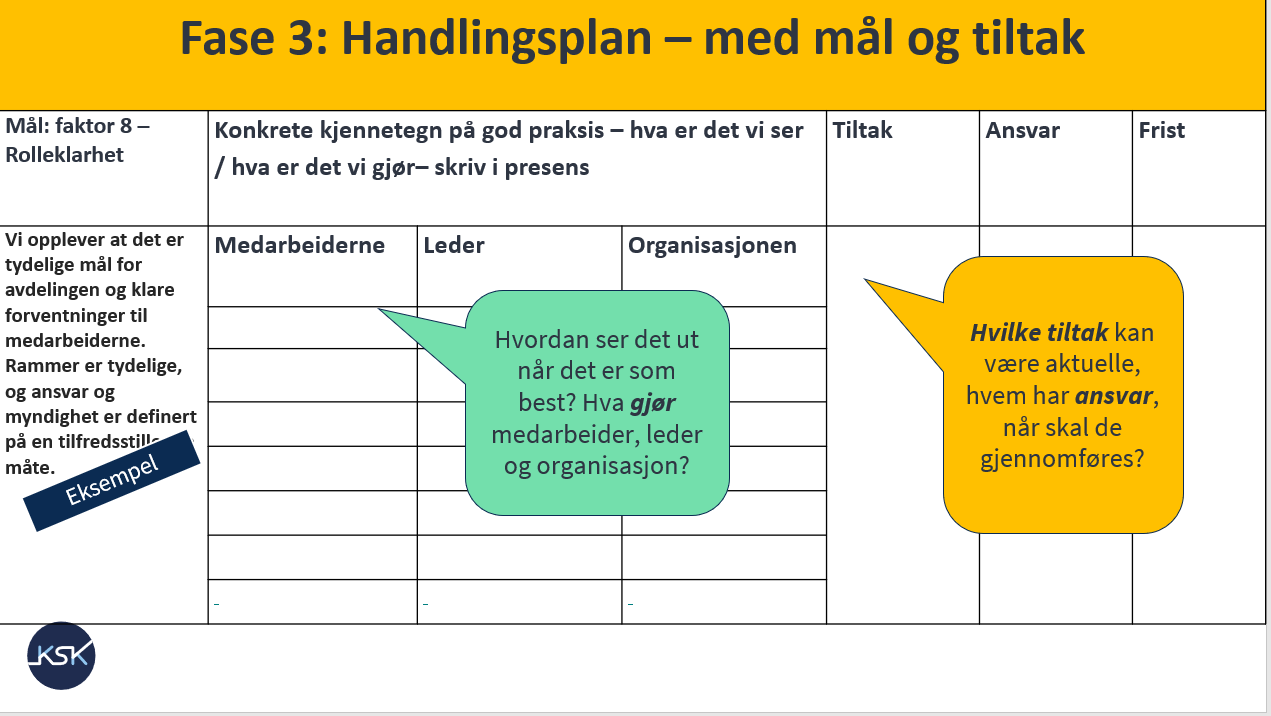 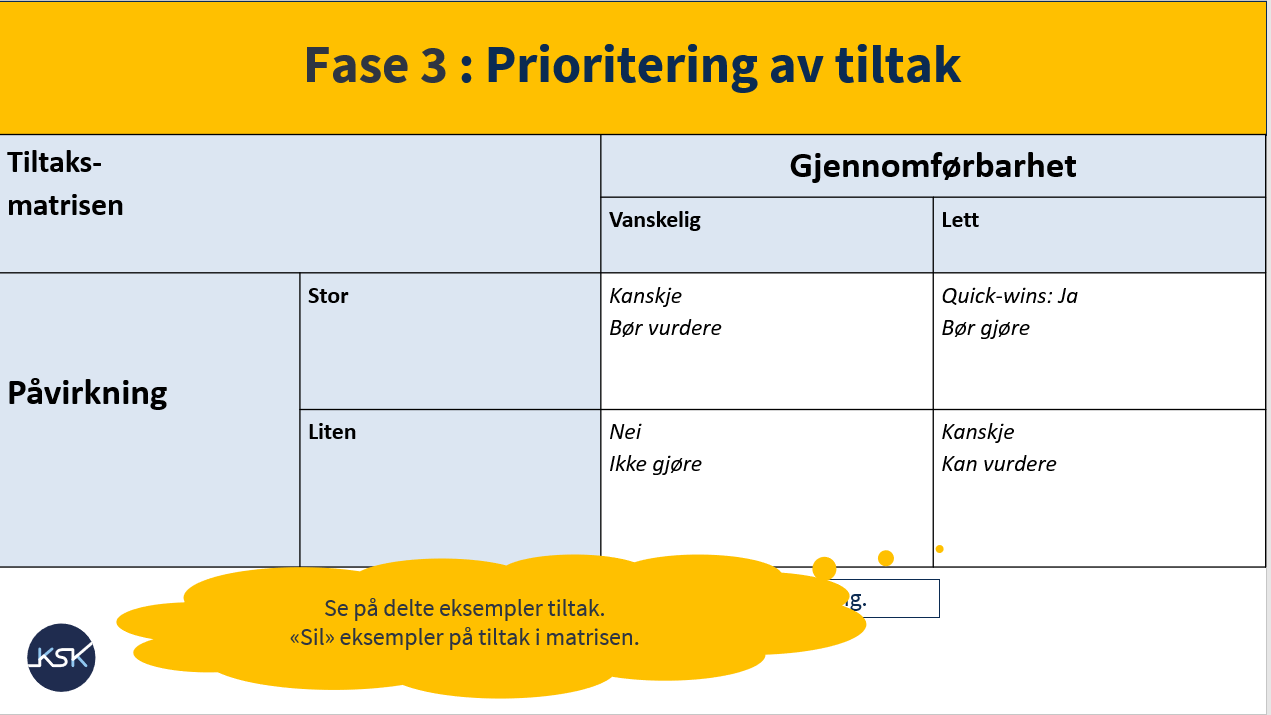 K 
O
N
K
R
E
T
I
S
E
R
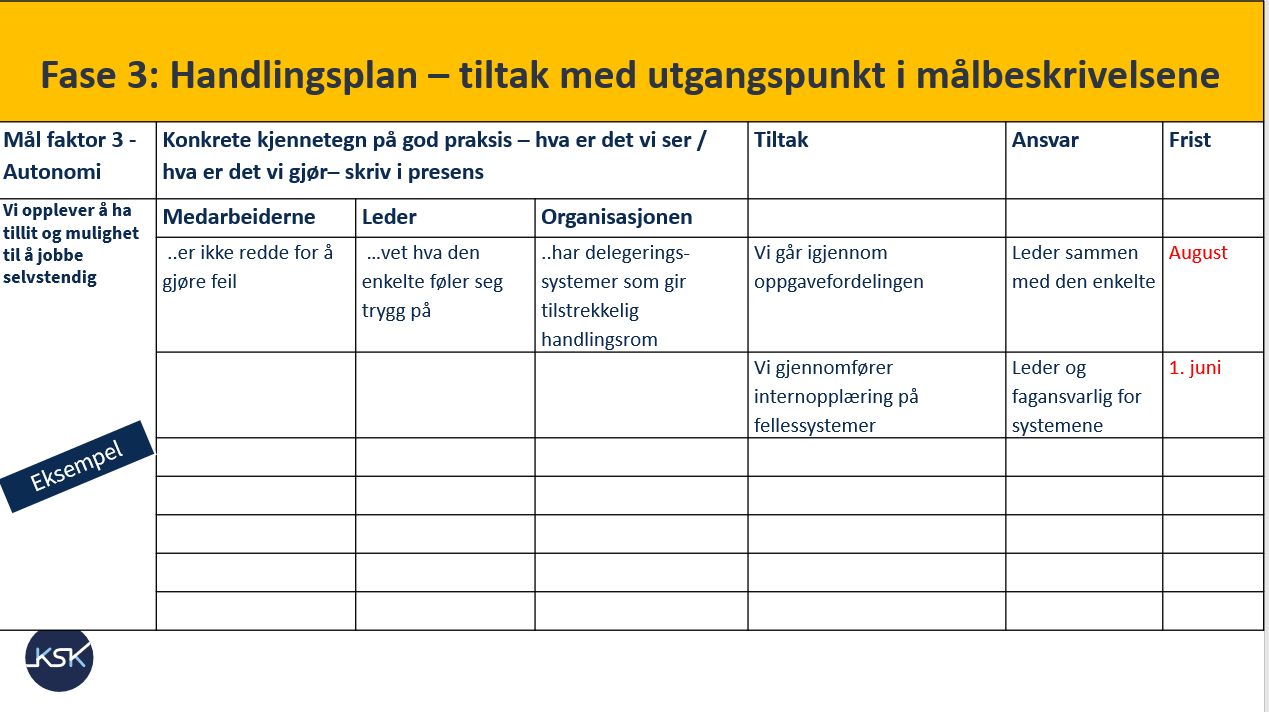 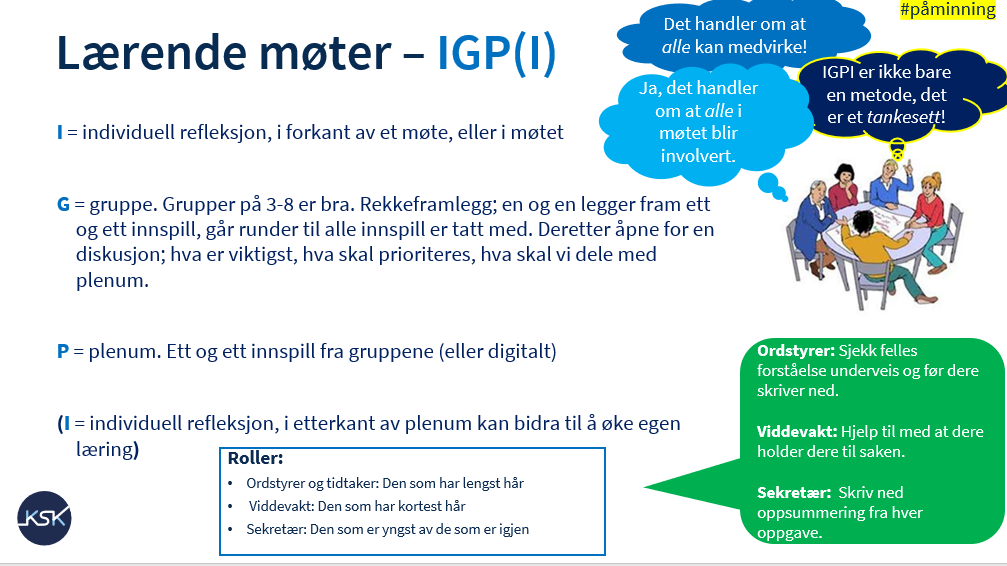 I: ca.5 min

G: ca. 15 min

P: ca. 5 min
Forslag tidsbruk analyseprosessen i 3 faser
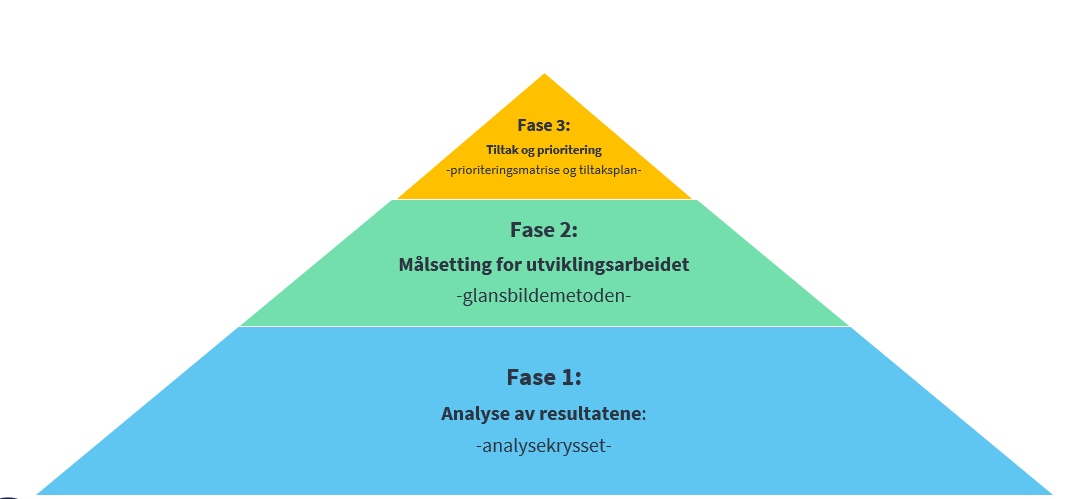 Fase 3: Tiltak og prioritering
I: ca. 5 min
G: ca. 15 min
P. ca. 15 min

Fase 2: Målsetting for utviklingsarbeidet
I: ca. 5 min
G: ca. 30 min
P. ca. 15 min

Fase 1: Analyse av resultatene
I: ca. 10 min
G: ca. 30 min
P. ca. 15 min
Ca. 35 min
Ca. 50 min
Ca. 55 min
Nøkkelstikkord i 10-FAKTOR arbeidet
SYSTEMATIKK
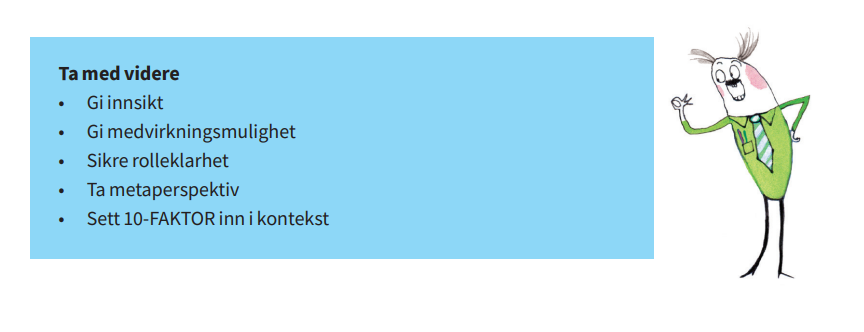 Forklar
Gi mening
Involver
Følg opp
Refleksjonsstund og evaluering
Ta utgangspunkt i dagen i dag
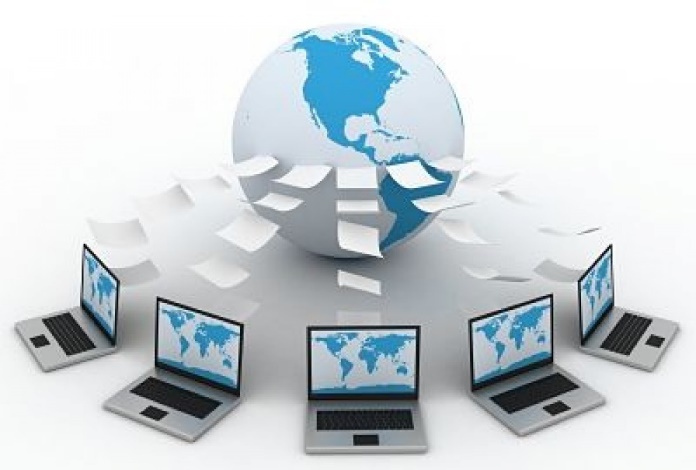 Dette var nyttig, fordi…
Dette fikk jeg økt innsikt i/forståelse for…
Dette er viktig i min rolle fremover…
Nord-Aurdal refleksjon og evaluering - Mentimeter
Tusen takk for meg!
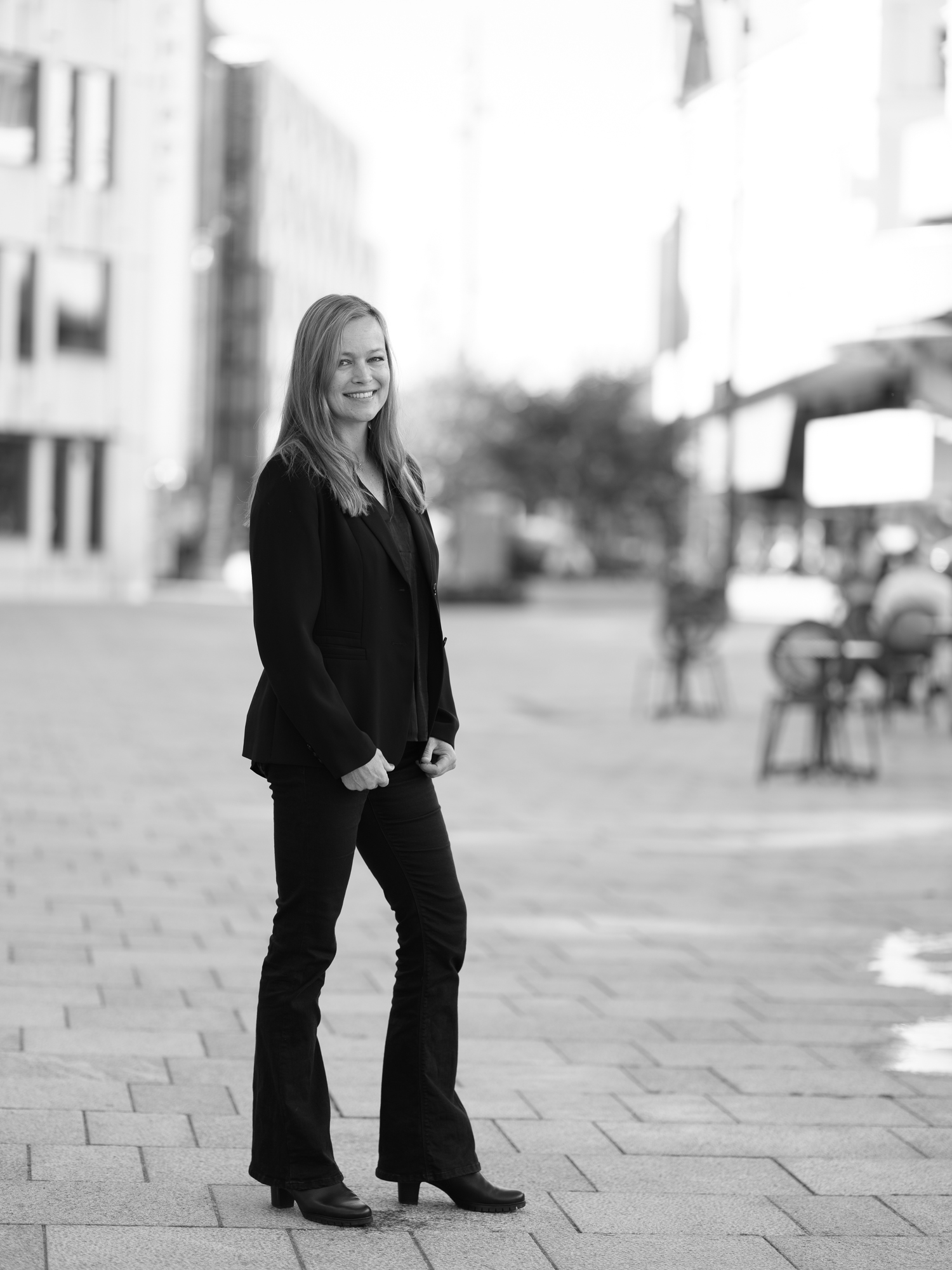